Deciphering the DJ Basin
A machine learning-driven analysis
and comparison with the Permian
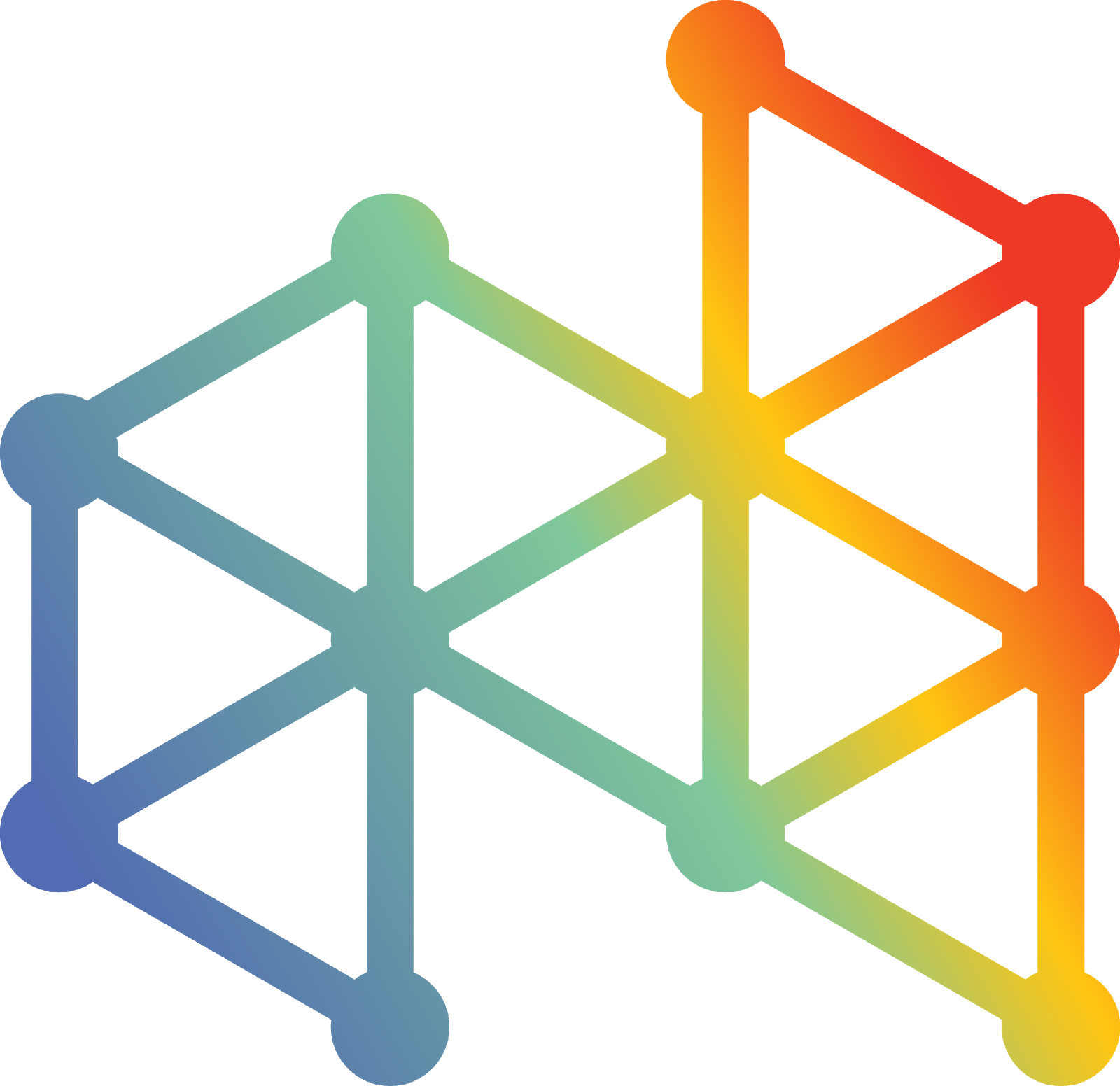 SPE Denver General Meeting
15-November, 2023
TODAY’S ANALYSIS - DJ BASIN
1) Review of production/performance trends in the DJ Basin & comparison to other plays
2) Examination of design & activity trends during “consolidation phase”
3) Machine learning-based analysis of performance drivers and comparison with the Permian
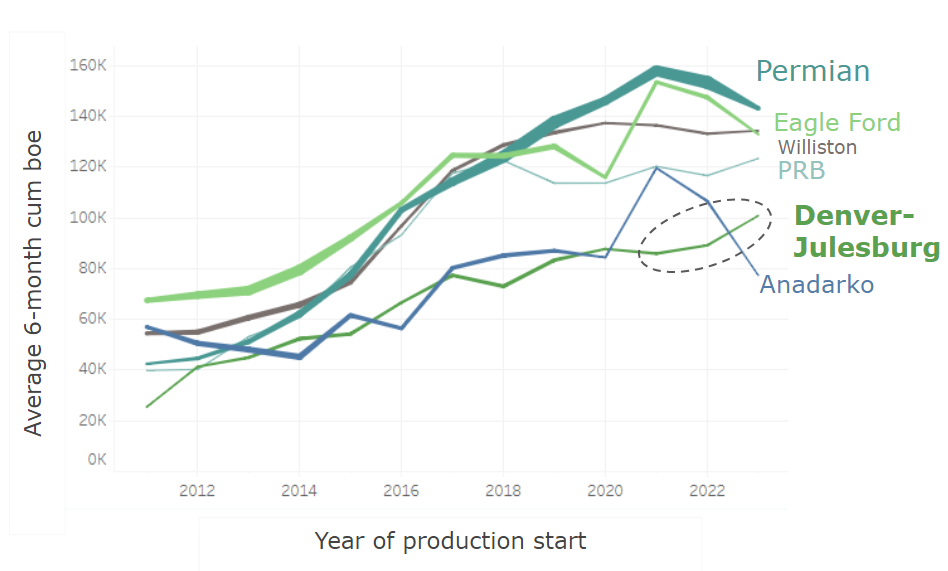 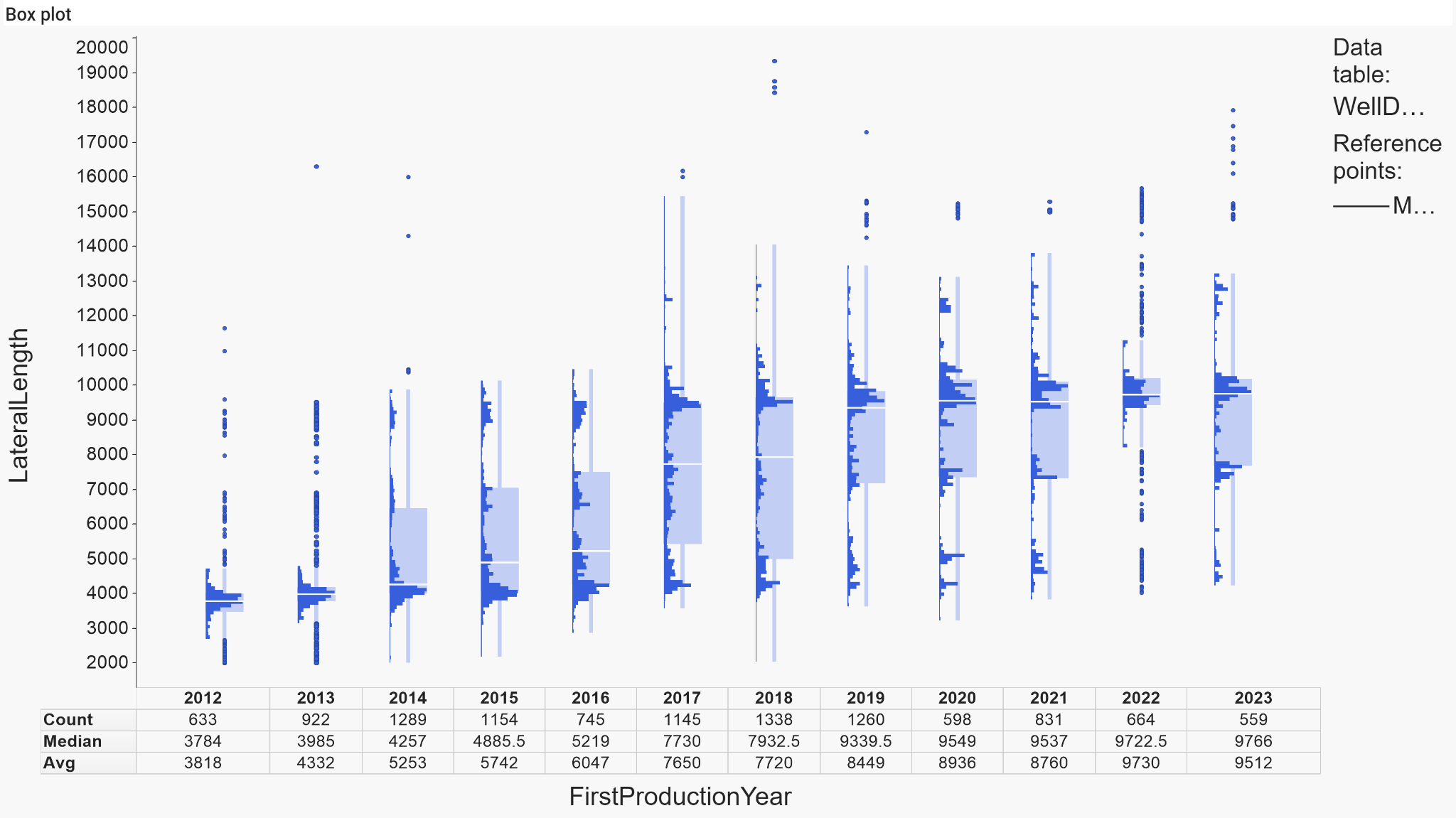 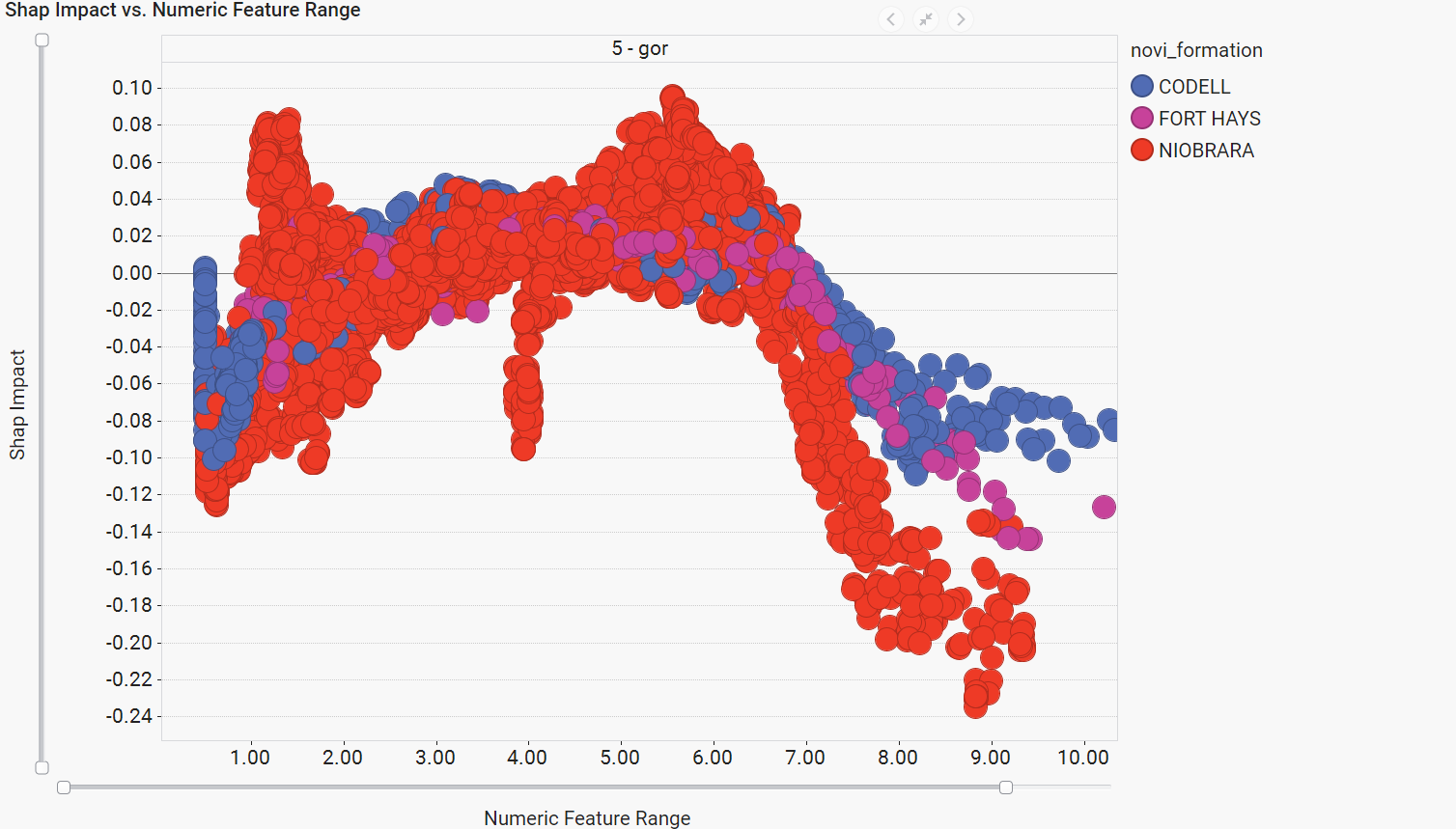 PRODUCTION & PERFORMANCE TRENDS
CONTEXT - L48 PRODUCTION
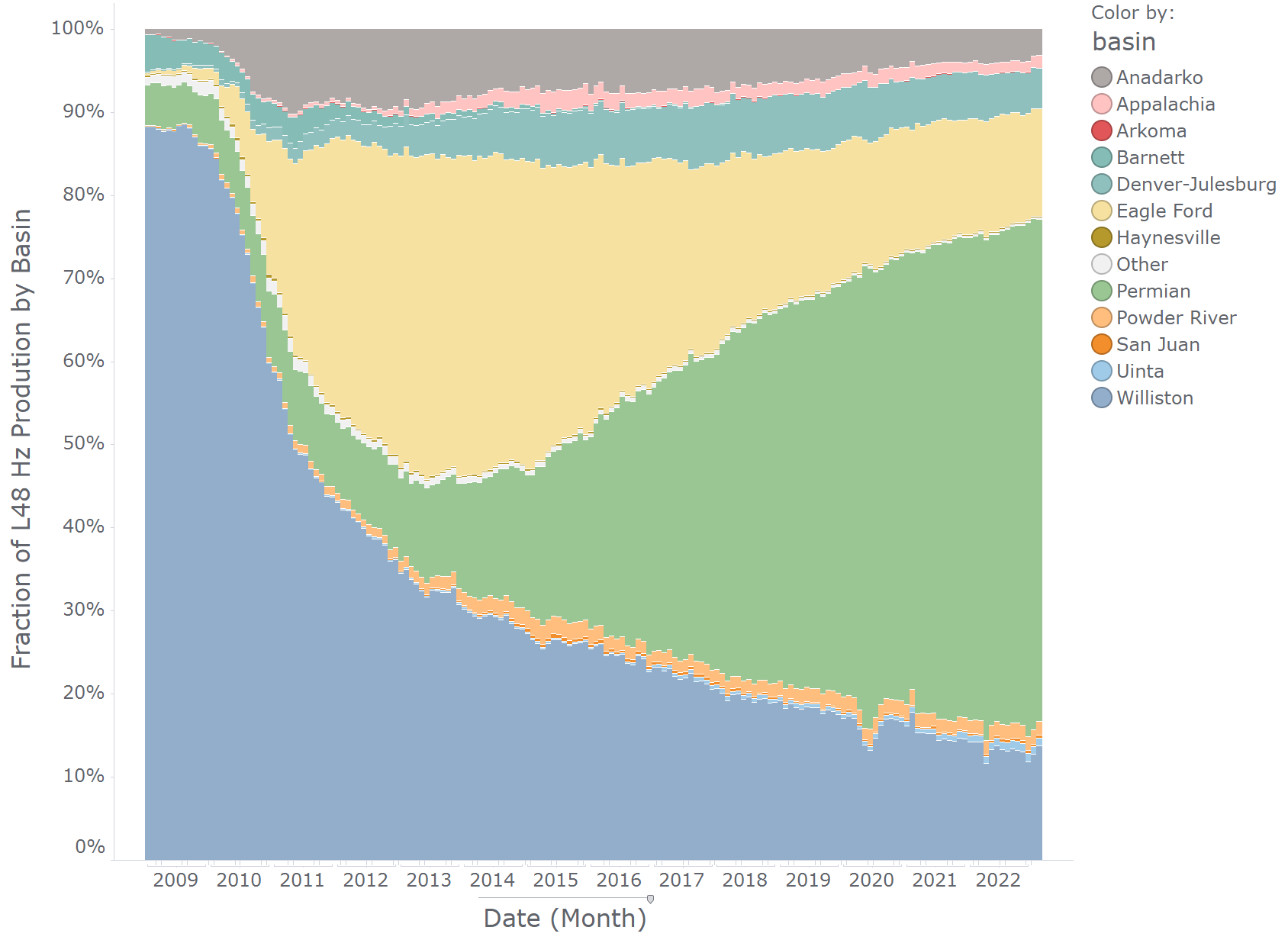 Anadarko
Appalachia
DJ
Non-Permian plays have similar trend over time
DJ producing similar fraction vs. other plays ex-Permian
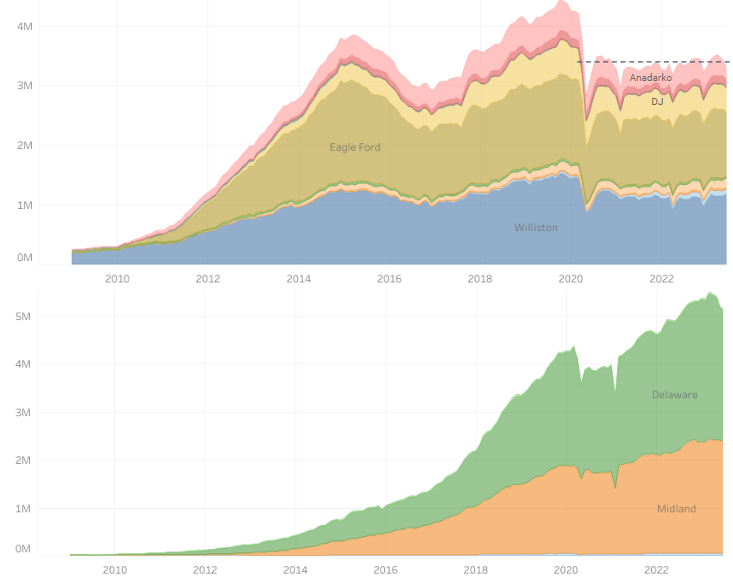 Eagle Ford
Fraction of L48 Hz Oil Production by Basin
Permian
Total production (bbl/d, hz)
Powder River
Permian showing strong growth vs. pre-COVID
Bakken
DJ BASIN - HORIZONTAL OIL AND GAS PRODUCTION
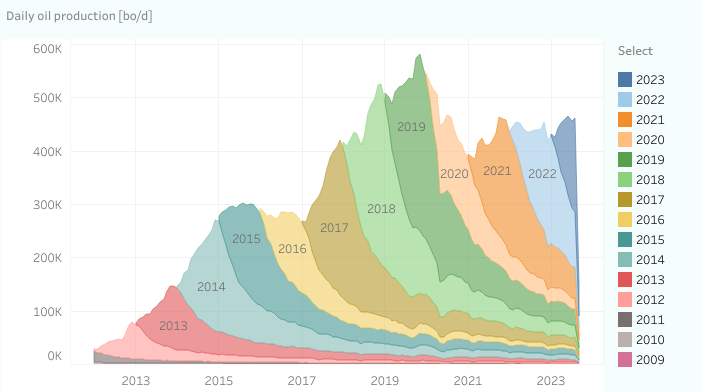 Oil production larger drop since 2019
Oil production (bbl/d, hz)
DJ production ~flat last 3 years
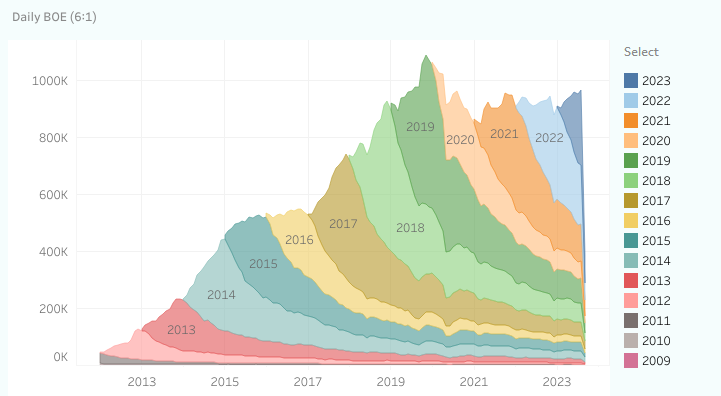 Total production (boe/d, hz)
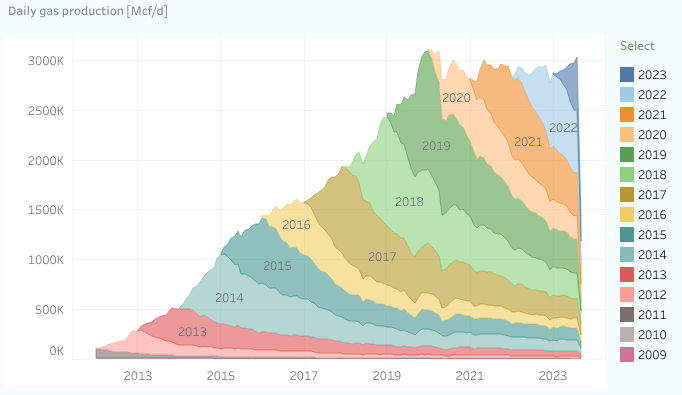 Gas production near peak levels
Gas production (mcf/d, hz)
DJ BASIN PRODUCTIVITY GOING STRONG
Permian
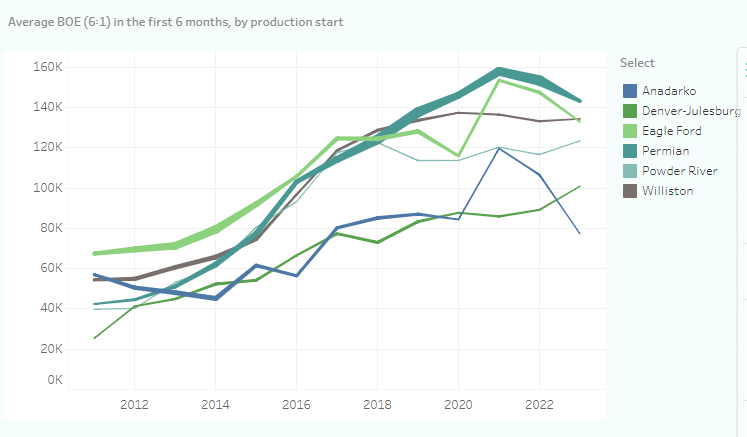 Eagle Ford
Williston
PRB
Denver-
Julesburg
Average 6-month cum boe
Anadarko
Year of production start
THIS HOLDS TRUE FOR LENGTH-NORMALIZED PRODUCTION TOO
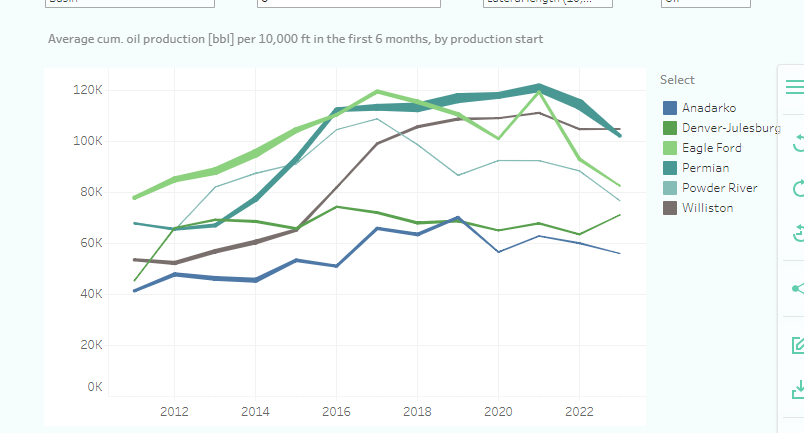 Permian
Williston
PRB
Eagle Ford
Denver-
Julesburg
Average 6-month cum boe per 10k’
Anadarko
Year of production start
GOR TRENDS :: MAJOR UNCONVENTIONAL OIL PLAYS
DJ in aggregate has greater increase in GOR over time than other major unconventional plays
This is driven by large well age effect in DJ (2019 wells only)
DJ
DJ
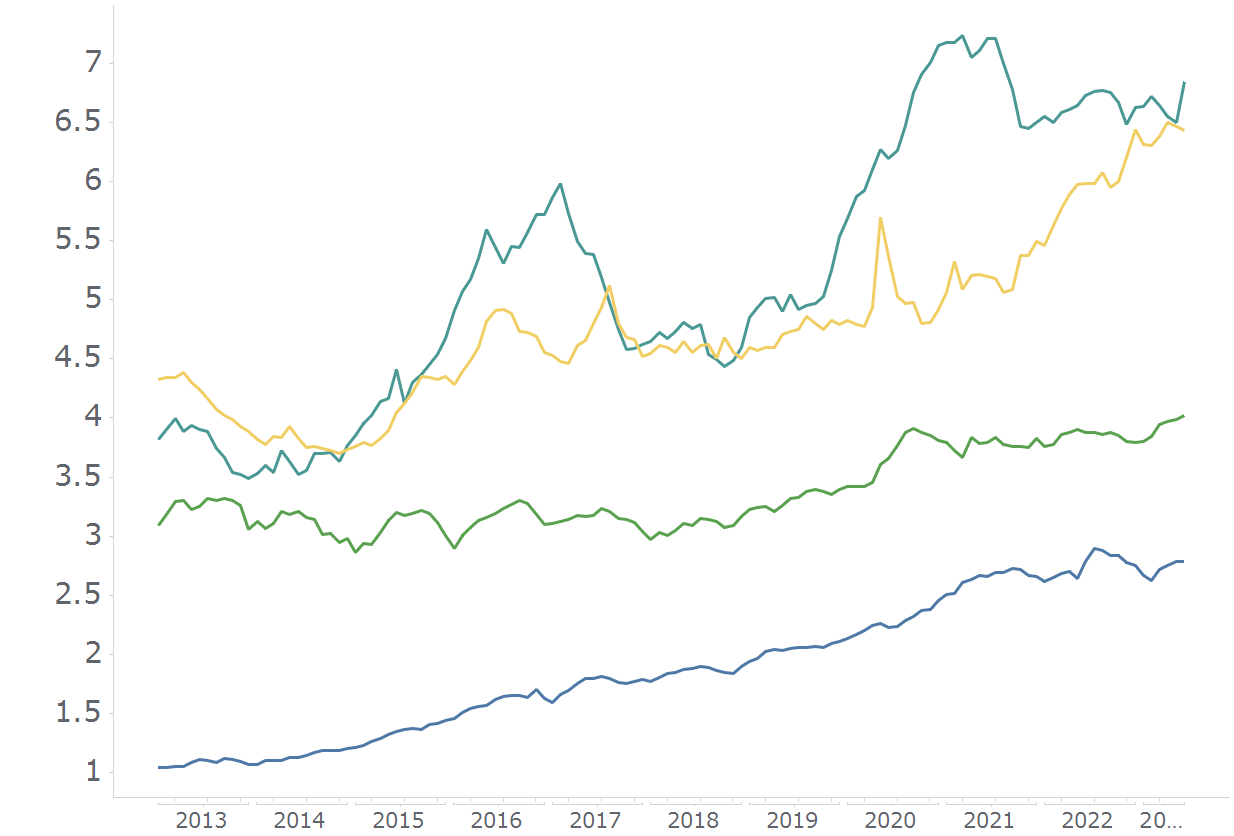 Eagle Ford
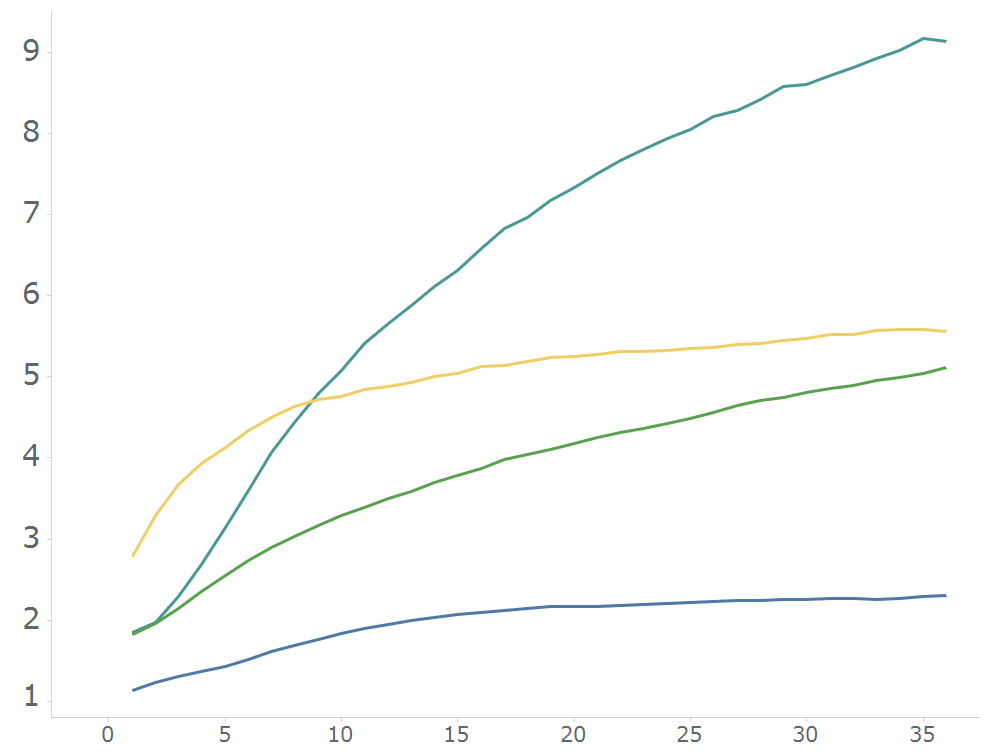 Eagle Ford
Permian
Basin-wide gas-oil ratio (mcf/bbl), hz only
Average GOR (mcf/bbl)
Permian
Williston
Williston
Months on Production
CONSOLIDATION & DESIGN TRENDS
THE CONSOLIDATION OF A BASIN
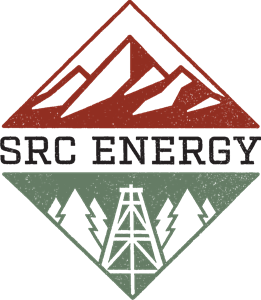 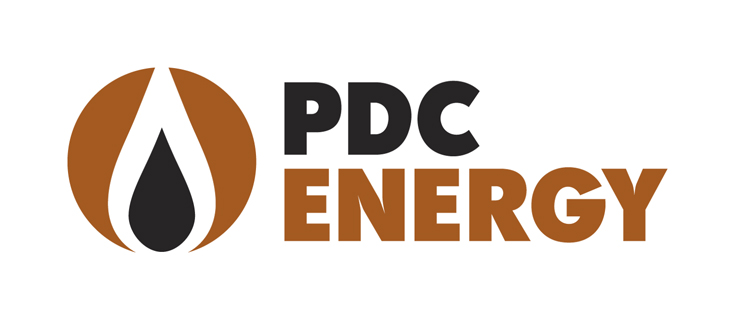 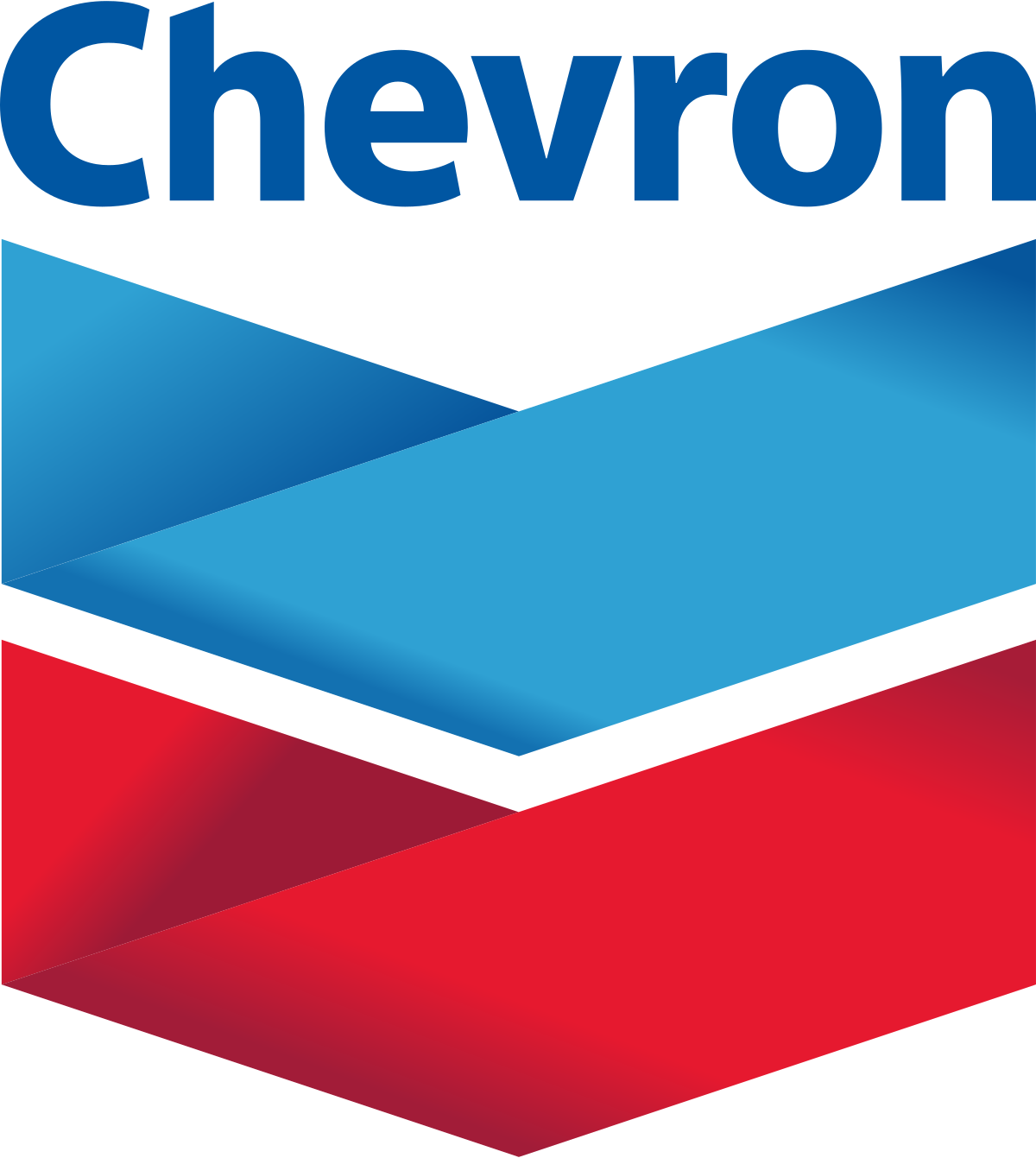 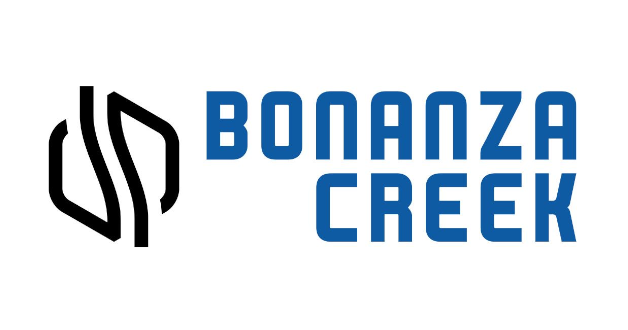 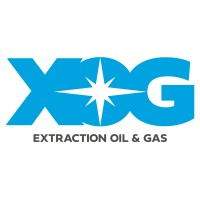 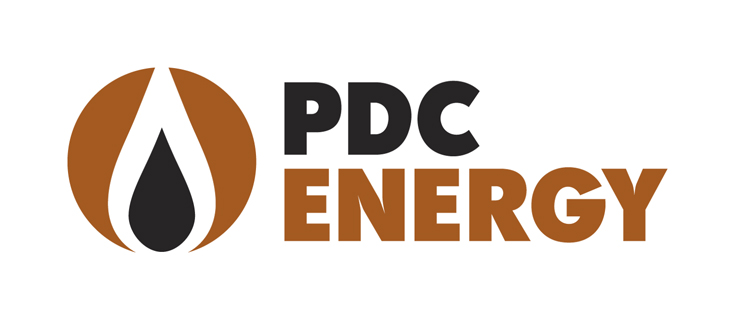 PDC acquires SRC
Jan 2020
Bonanza Creek & XOG merge to form Civitas
Nov 2021
Chevron acquires PDC
May 2023
“Consolidation phase” has been humming since 2020.
The DJ Basin is now dominated by Chevron, Civitas, and Oxy.
What does this mean for well designs, well performance, and production outlook?
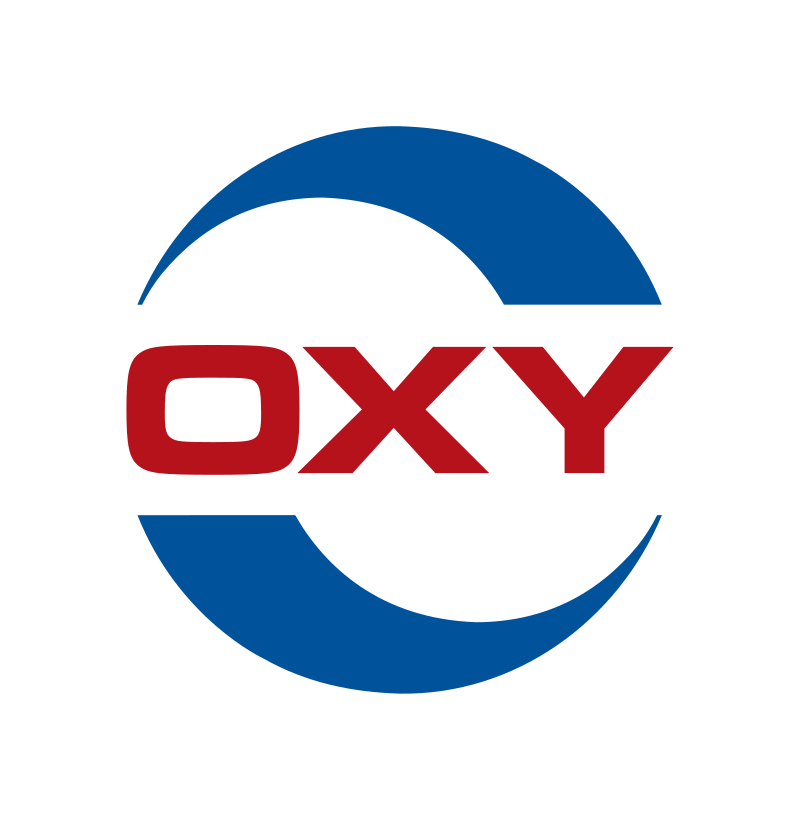 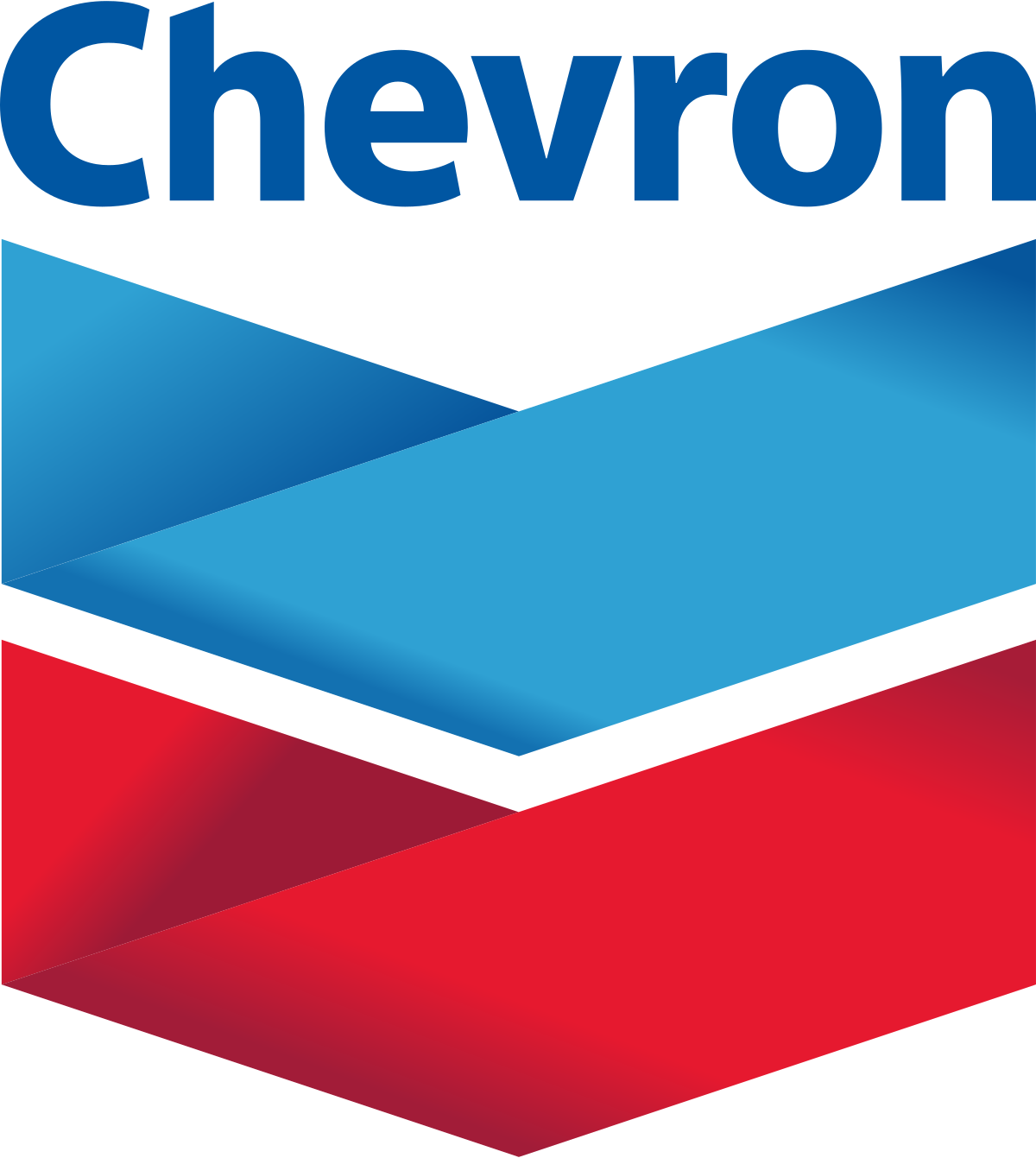 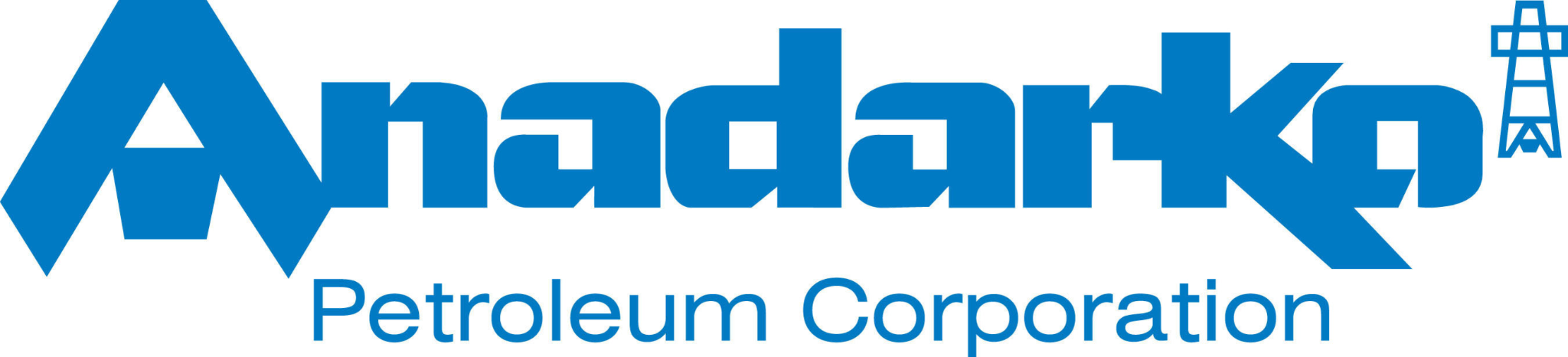 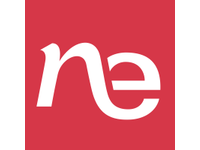 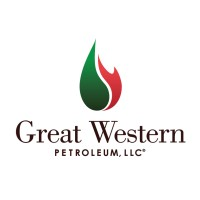 Oxy acquires Anadarko
Aug 2019
Chevron acquires Noble
Oct 2020
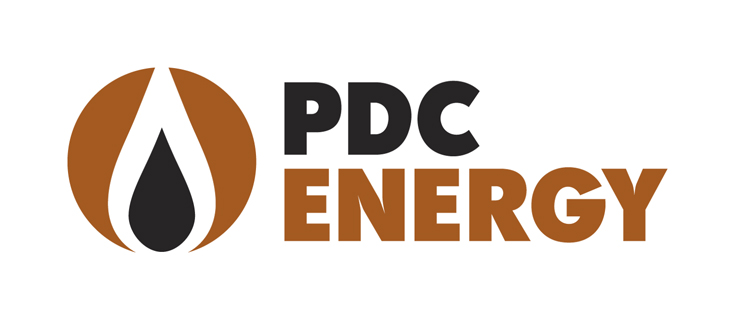 PDC acquires Great Western 
May 2022
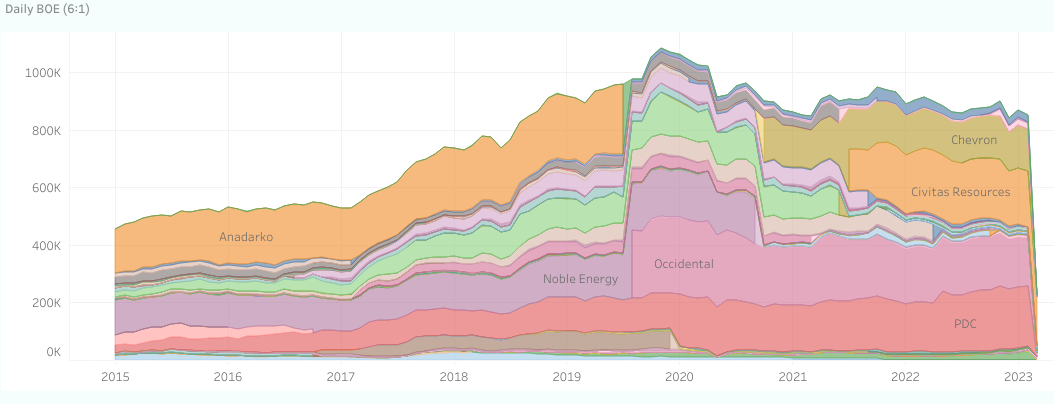 Daily hz oil production (boe/d) by Operator
ACTIVITY - SINCE 2019
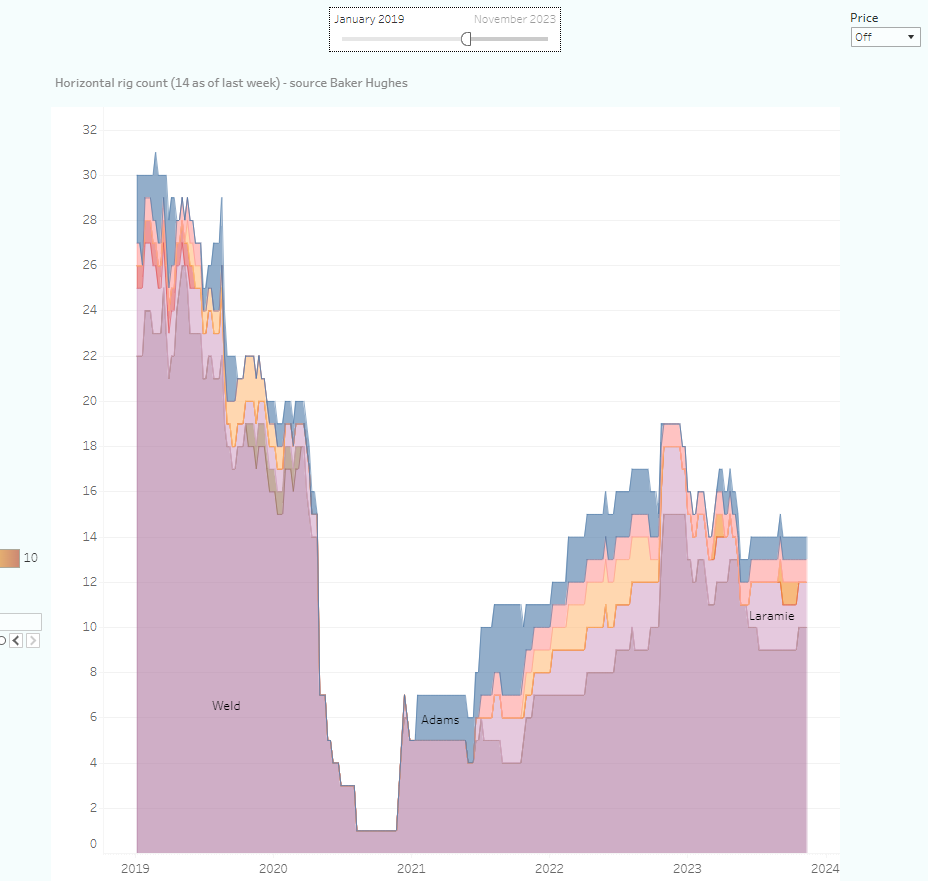 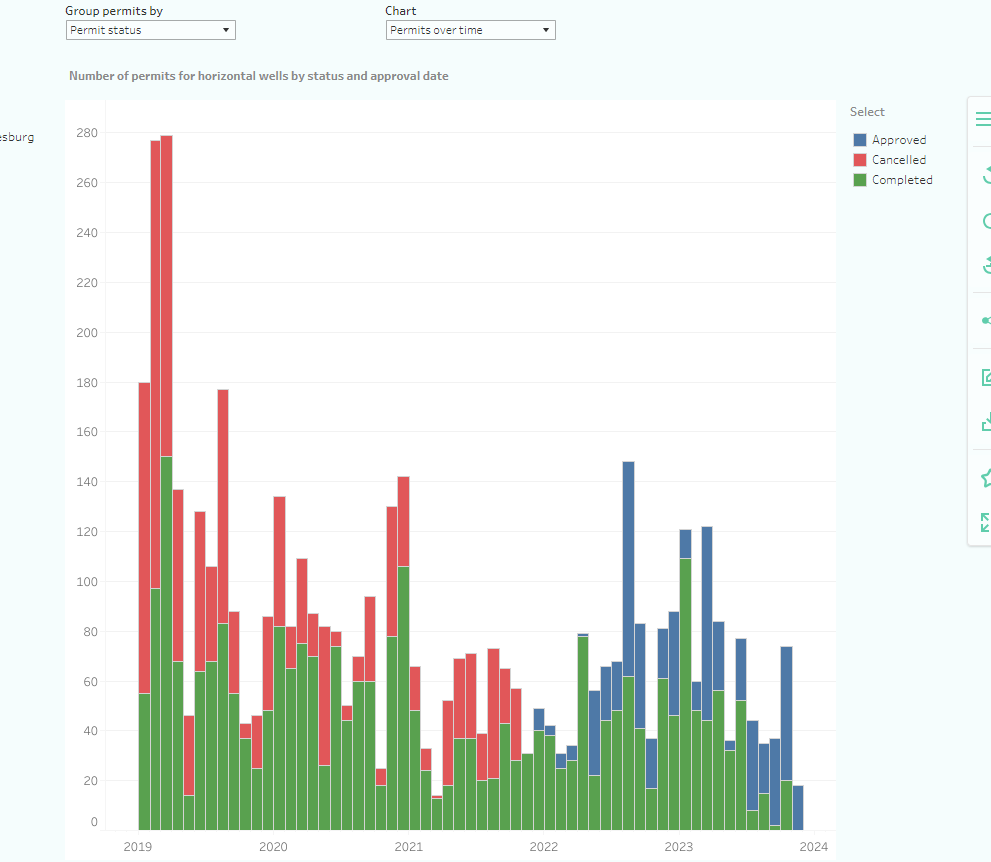 Consolidation Phase
Consolidation Phase
Hz Rig Count (Baker Hughes)
Permit Approvals
DESIGN TREND :: LATERAL LENGTH
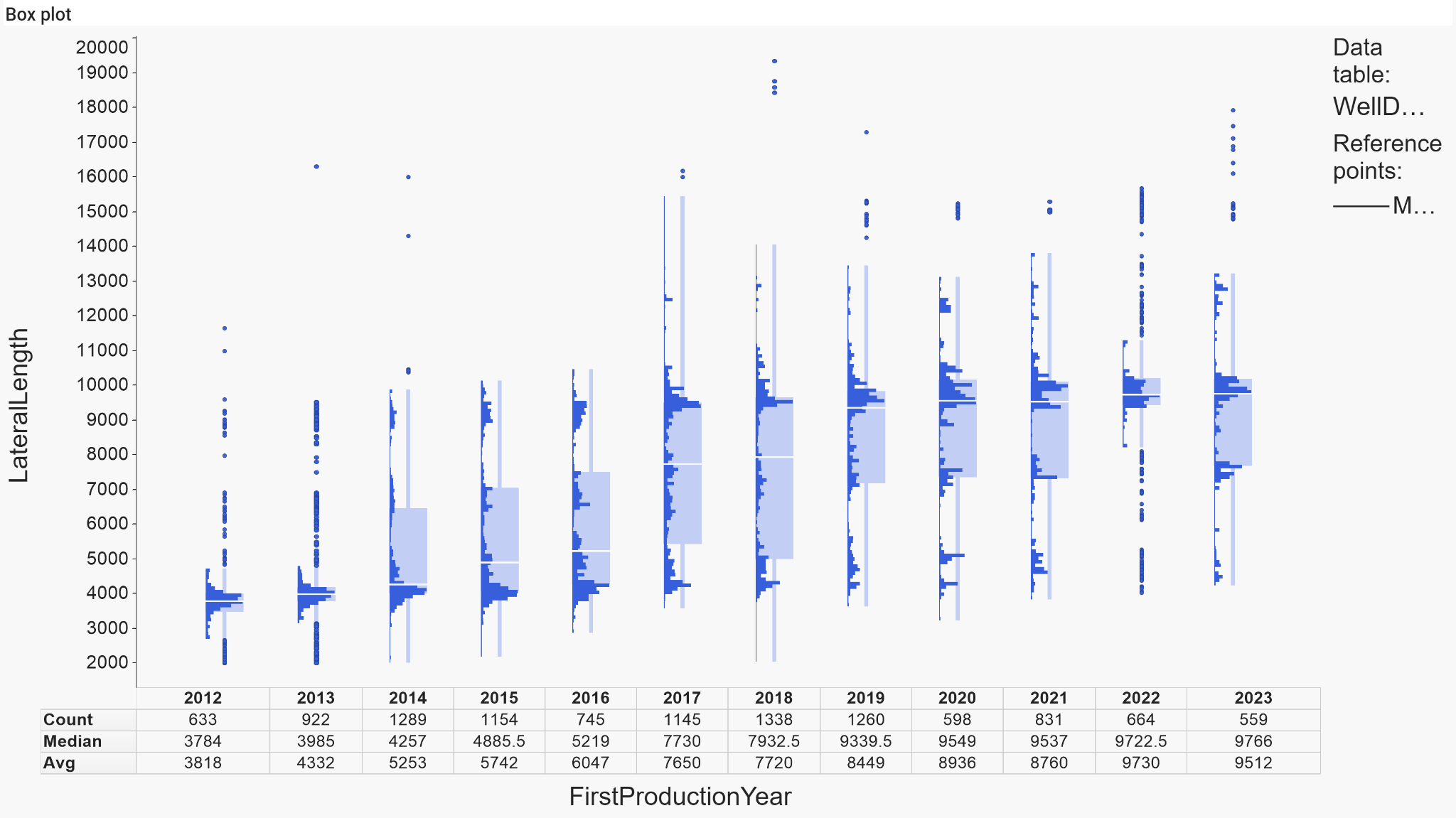 Consolidation Phase
DESIGN TREND :: PROPPANT INTENSITY
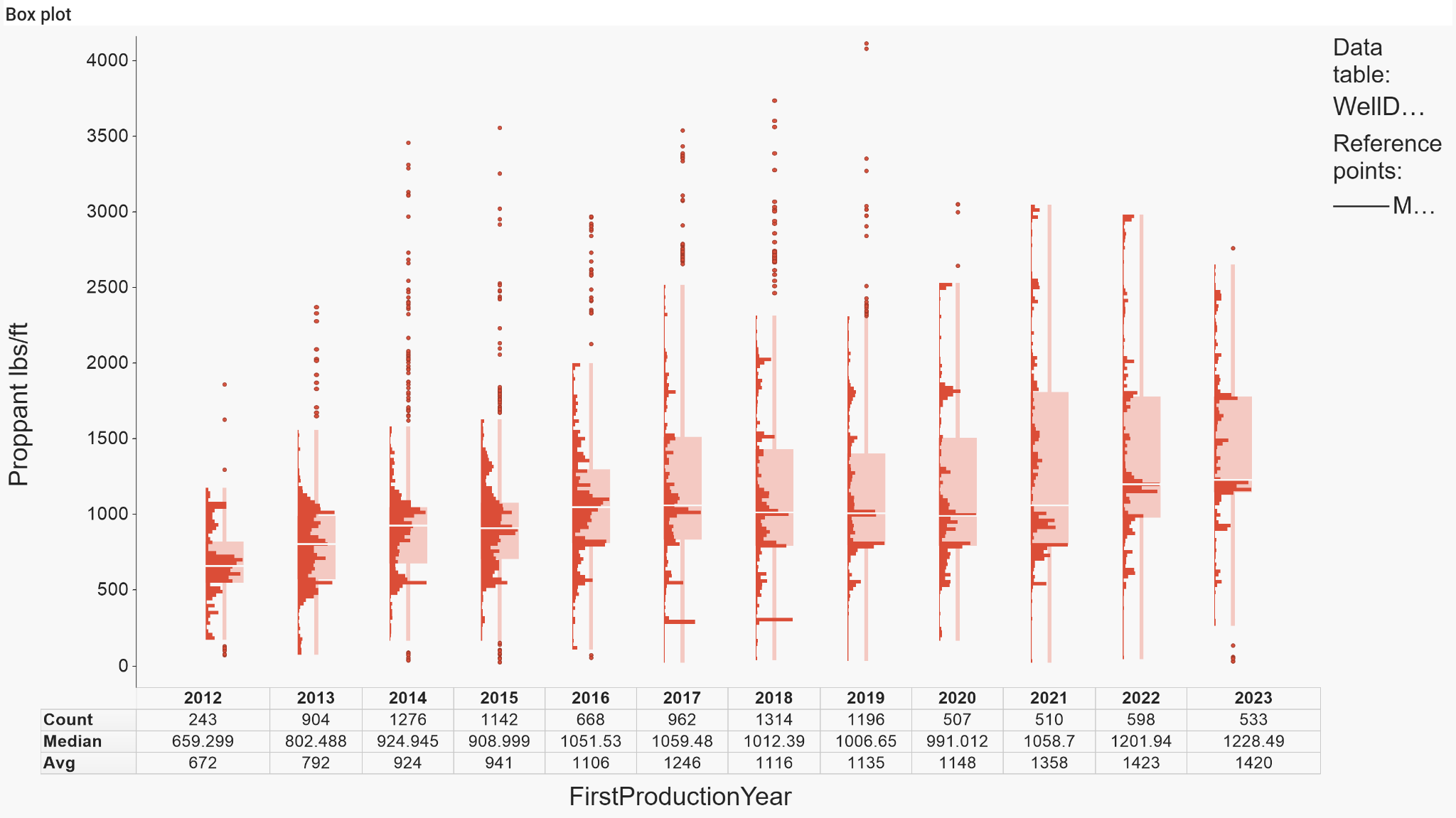 Consolidation Phase
DESIGN TREND :: FLUID INTENSITY
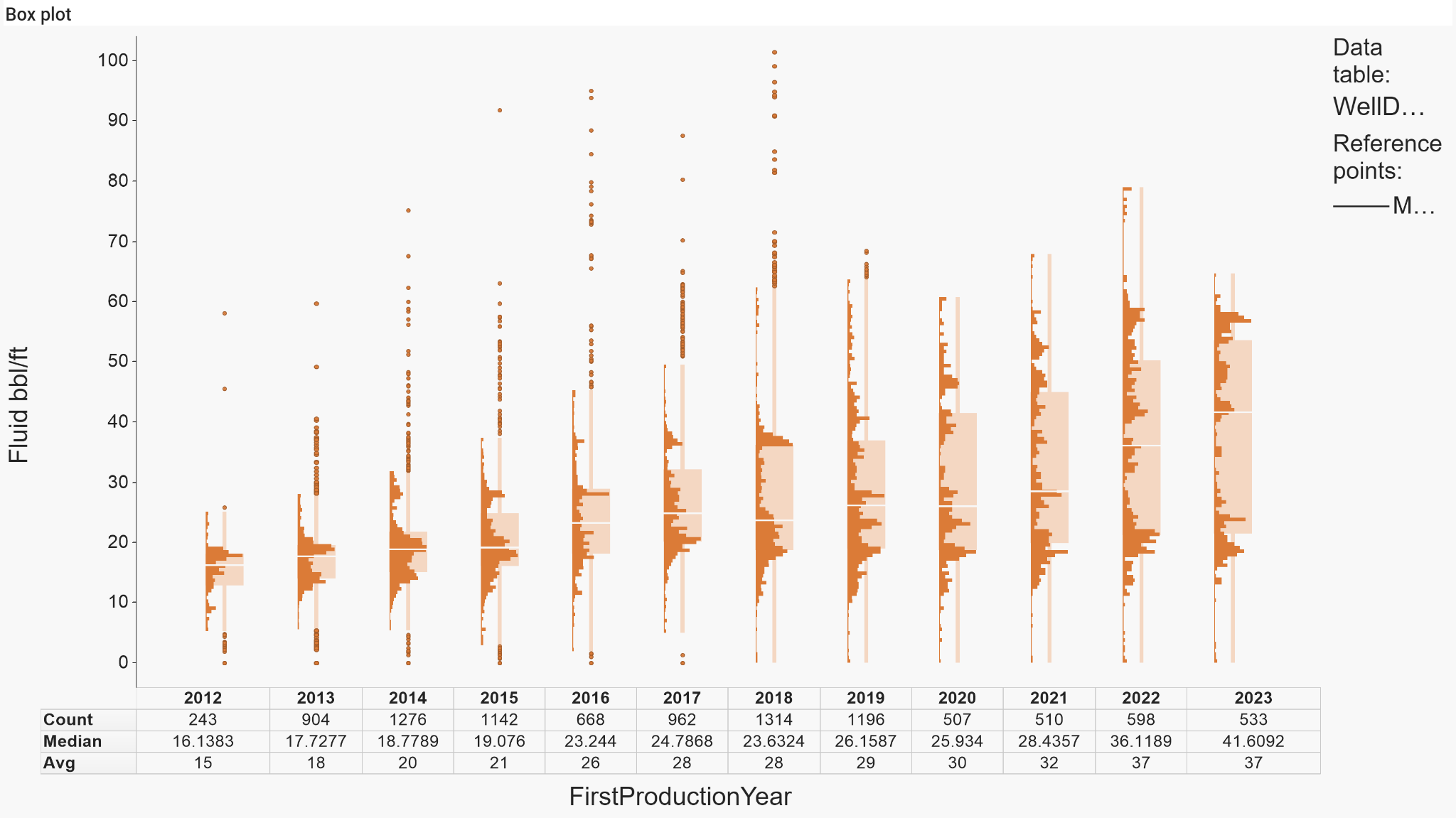 Consolidation Phase
DESIGN TREND :: SPACING DISTANCE
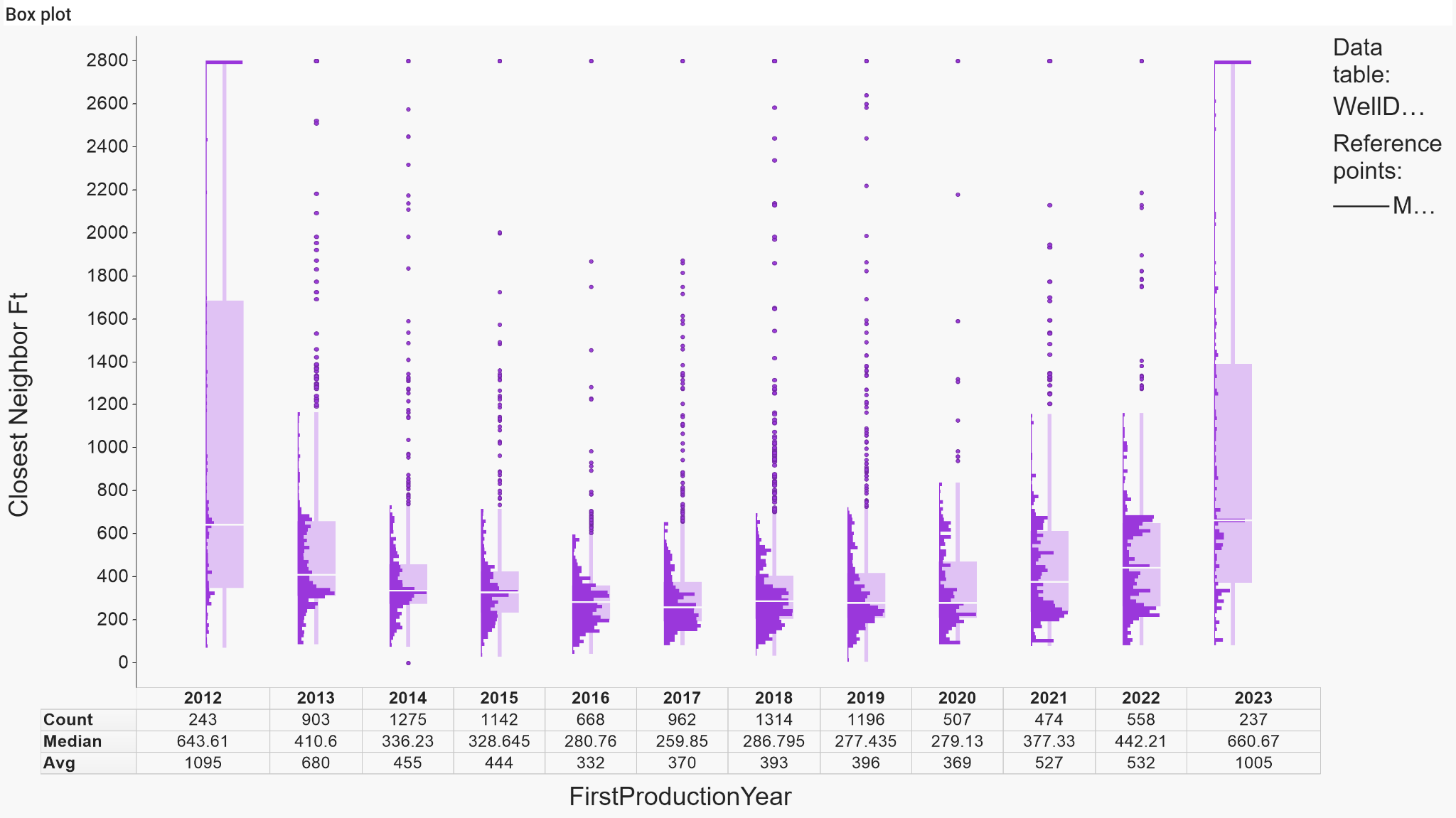 Consolidation Phase
DEVELOPMENT TREND : AREA FOCUS
Consolidation Phase
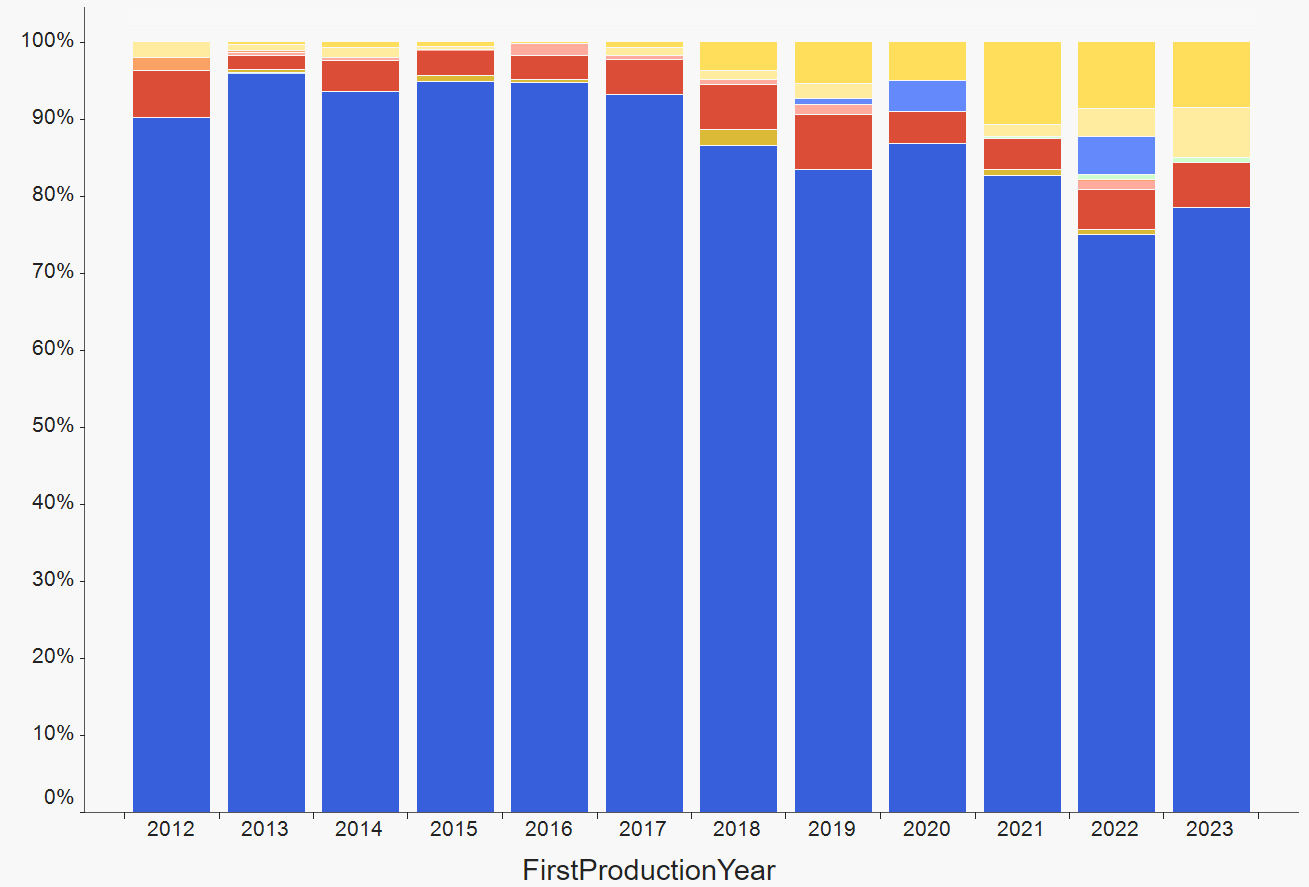 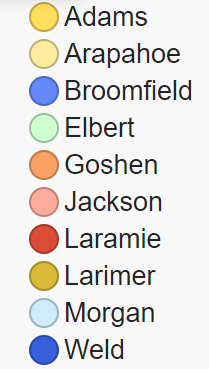 Well Fraction
MACHINE LEARNING ANALYSIS
MACHINE LEARNING MODEL SETUP
Area:
Broader DJ Basin in CO & WY
Sources:
CO & WY oil and gas commissions, FracFocus
Input variables:
Completions - proppant/ft, fluid bbl/ft, stage spacing 
Lateral Length
Spacing - average spacing of closest 6 neighbors, closest neighbor distances on either side, stacked neighbor distance
Timing - parent production life and distance
Geology - interpreted subsurface grids (TOC, Depth, Sw, Clay, Thickness, GOR)
Removed wells with significant missing data or non-modern designs, e.g. proppant <100 lbs/ft
NOT INCLUDED: operator, lat/long/county/area, clusters (not available publicly), fluid type (low quality publicly), post-drill operations (usually not available publicly)
Algorithm: decision-tree based w/ causal inference component (Novi proprietary)
Forecast: 3-year production profiles Oil, Gas, Water
Validation: 20% of pads randomly withheld for test set
Similar setup used for Midland Basin comparison model
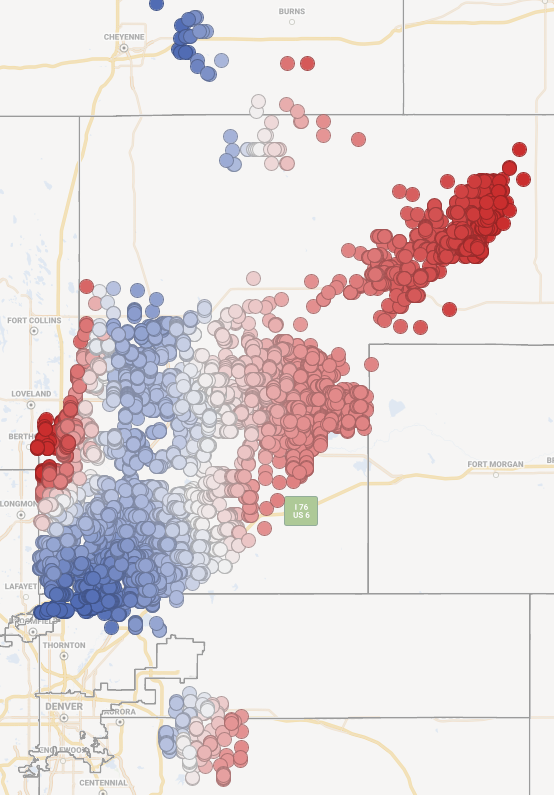 MODEL EXPLAINABILITY :: SHAP VALUES
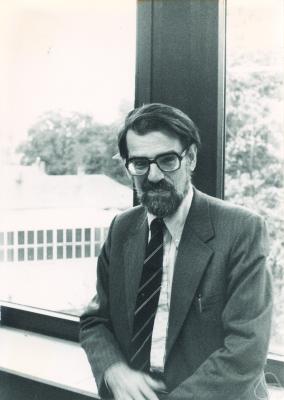 Lloyd Shapley was an mathematician who was trying to answer this question: 

If a bunch of people work on a group project together, how much credit should each one get?

He would later get an Economics Nobel Prize for this:  "I consider myself a mathematician and the award is for economics. I never, never in my life took a course in economics."

This idea was adapted to machine learning models to determine the impact of an individual feature on a model prediction. This feature impact is known as SHAP (Shapley Additive Prediction)
https://github.com/slundberg/shap
VARIABLE IMPORTANCE - DJ BASIN-WIDE OIL MODEL
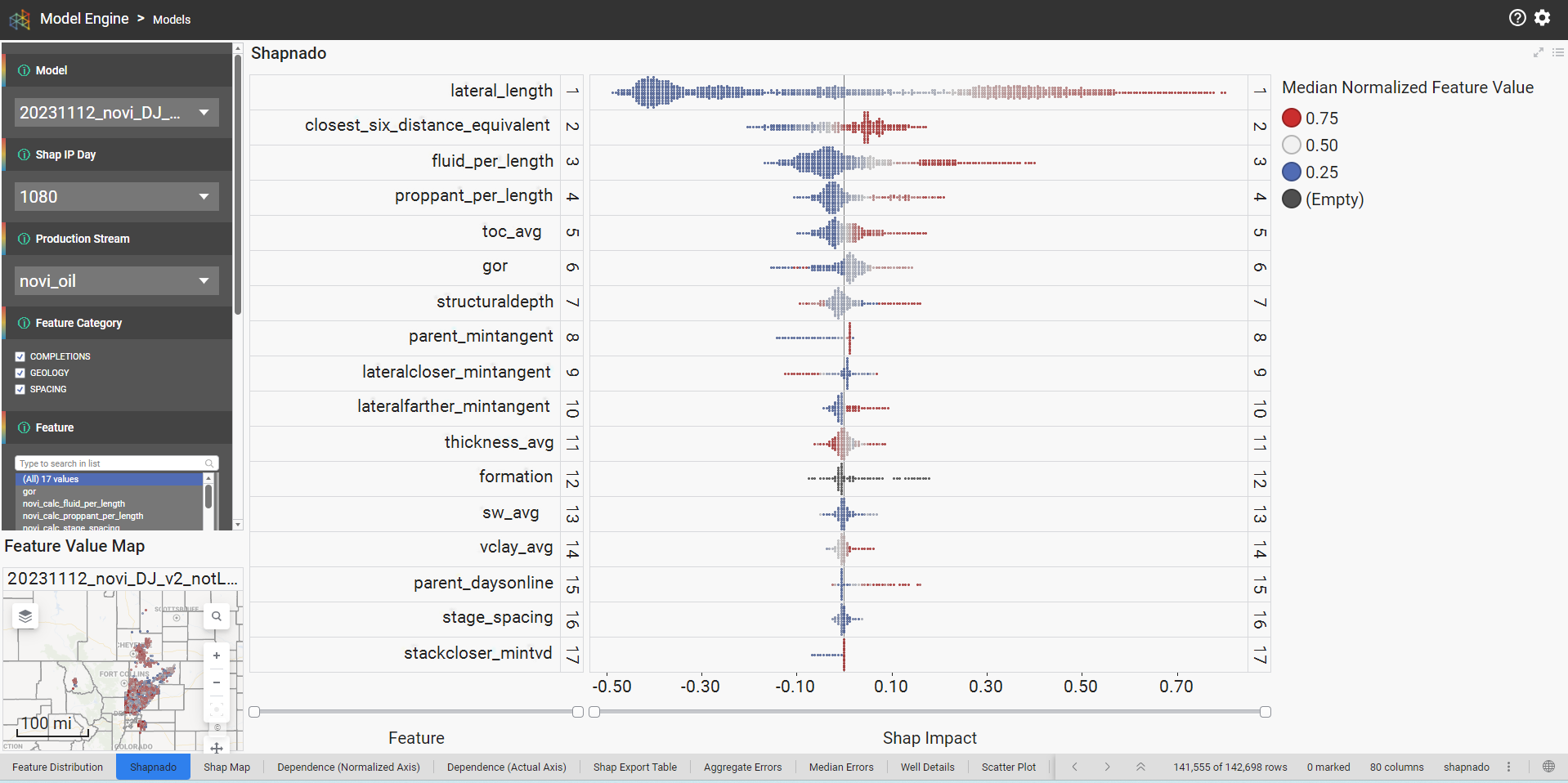 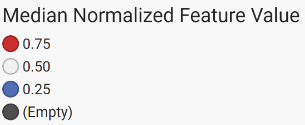 VARIABLE IMPORTANCE - DJ BASIN-WIDE OIL - LENGTH NORMALIZED
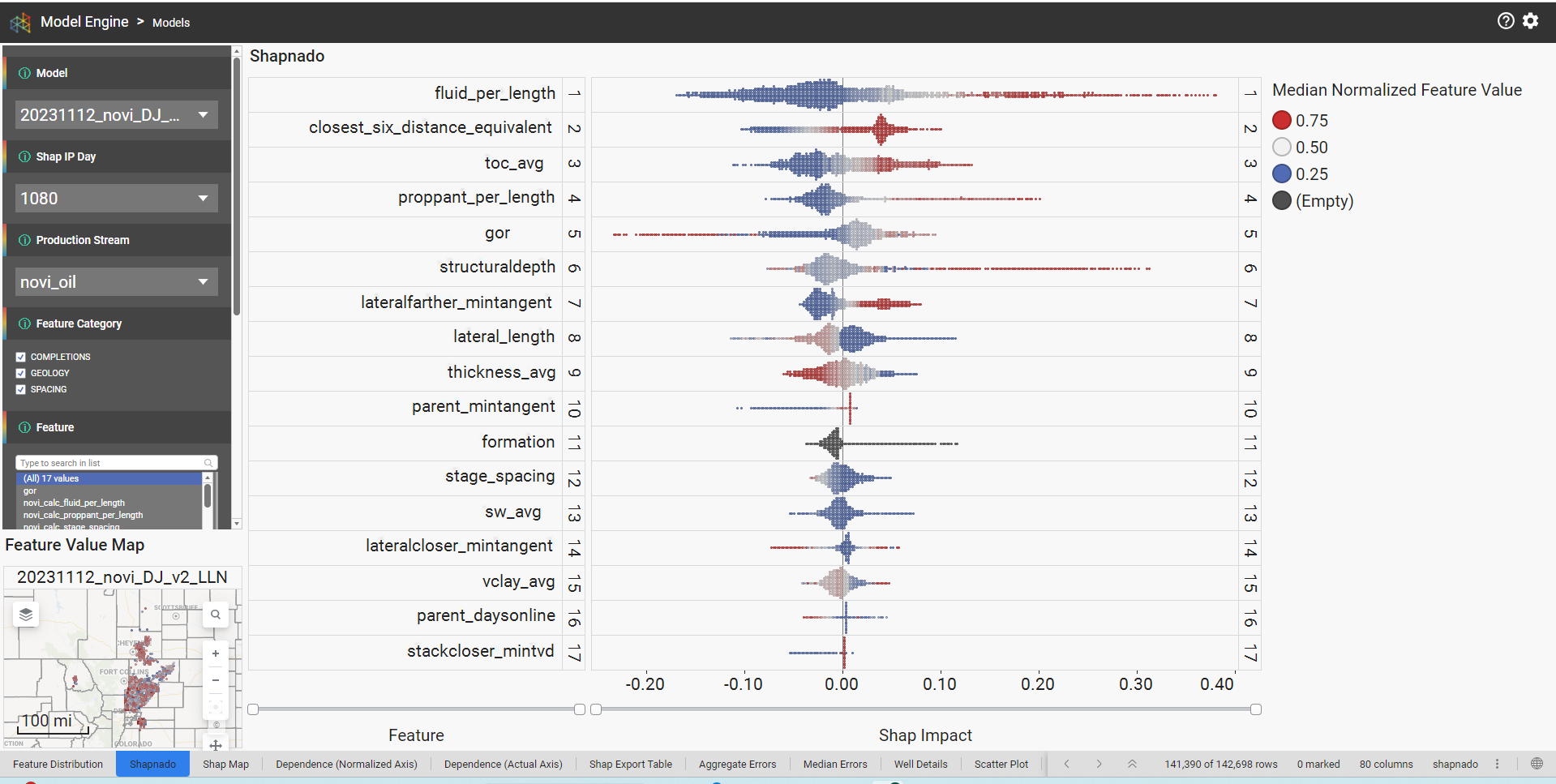 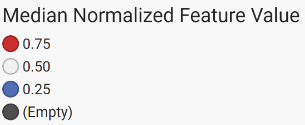 COMPARISON - DJ VS. MIDLAND
DJ
MIDLAND
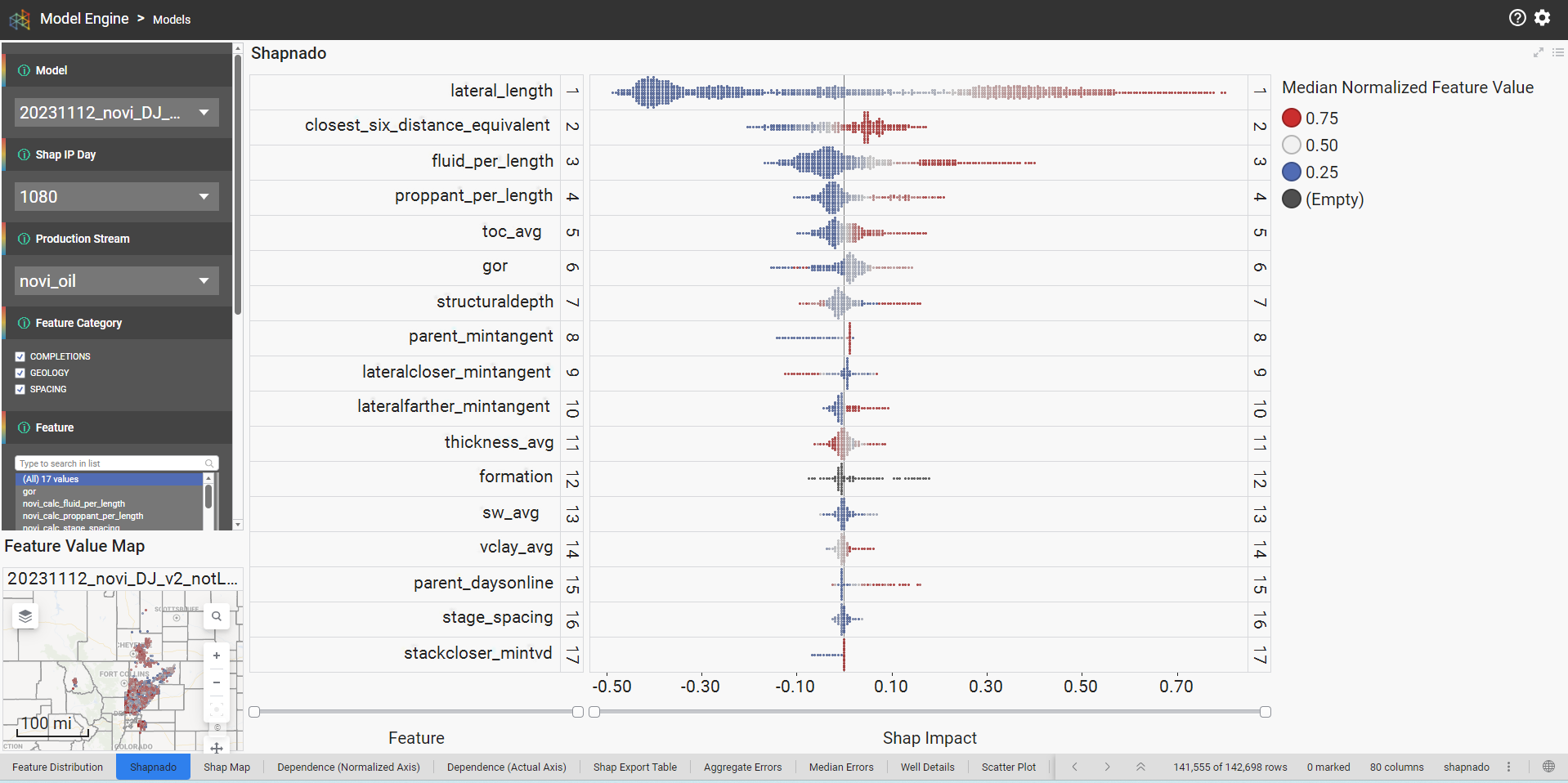 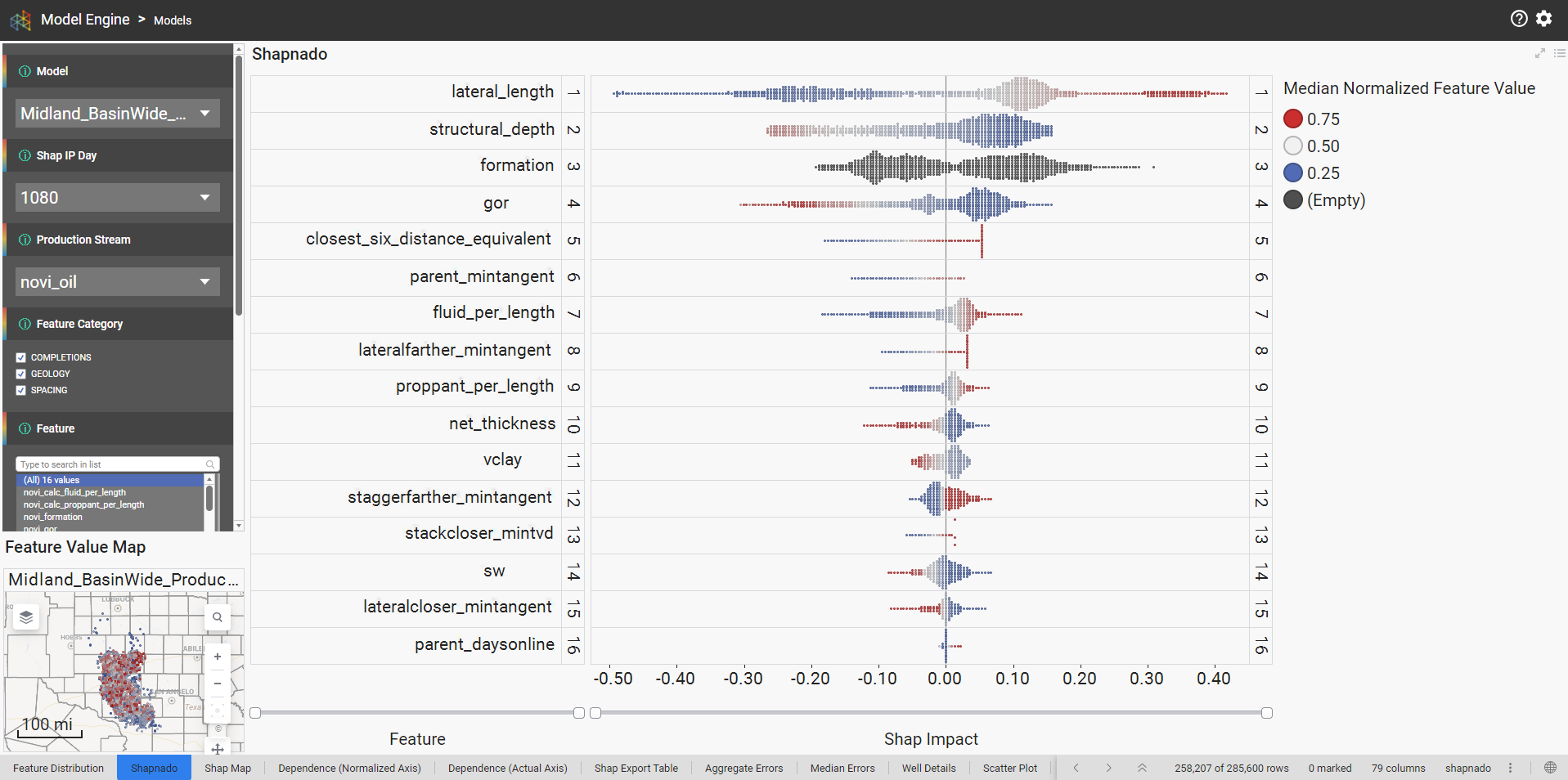 LATERAL LENGTH
DJ
MIDLAND
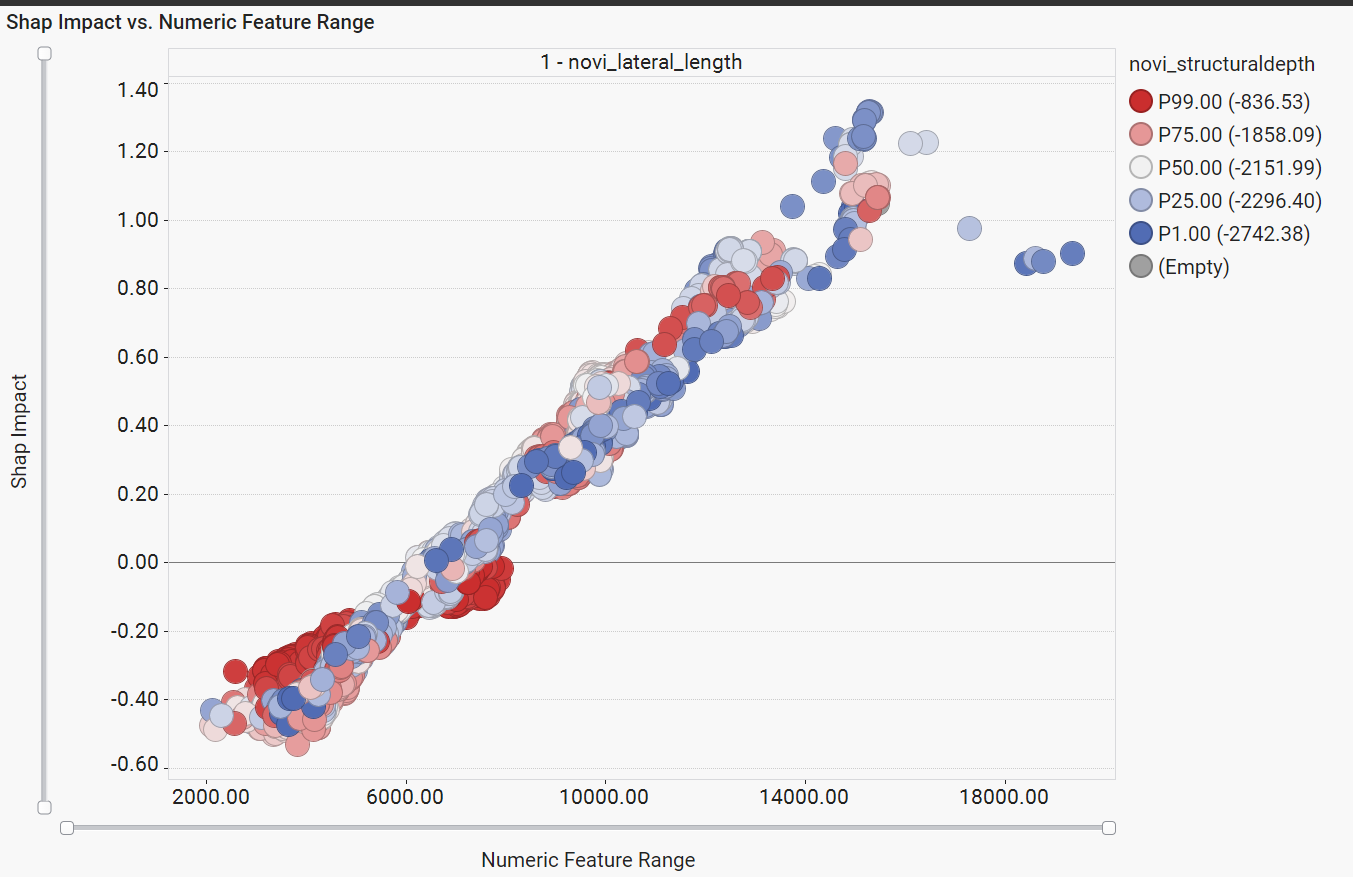 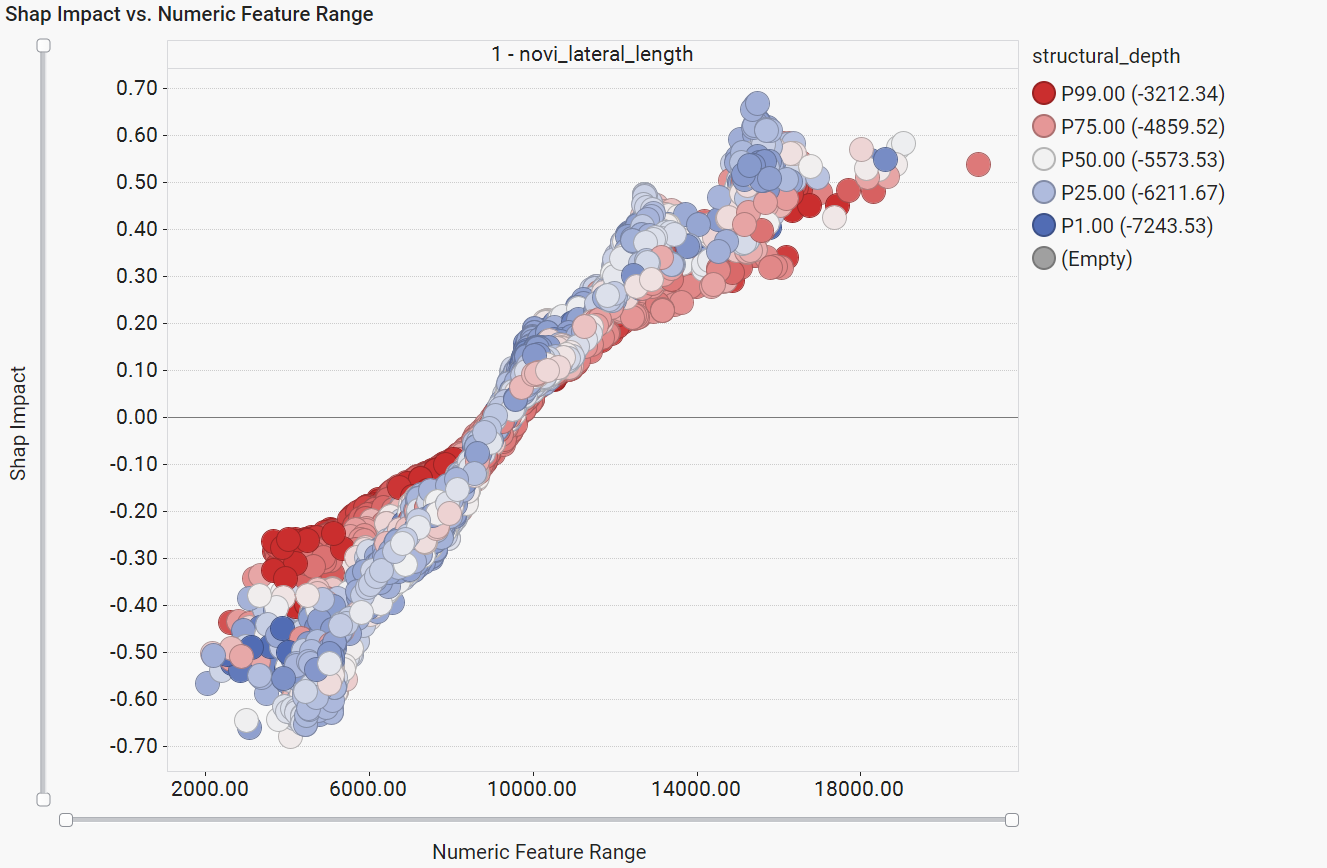 DJ
Structural Depth
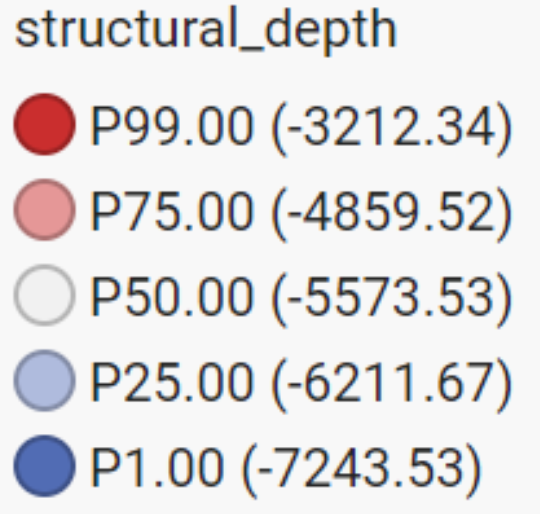 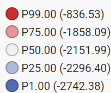 FLUID INTENSITY
DJ
MIDLAND
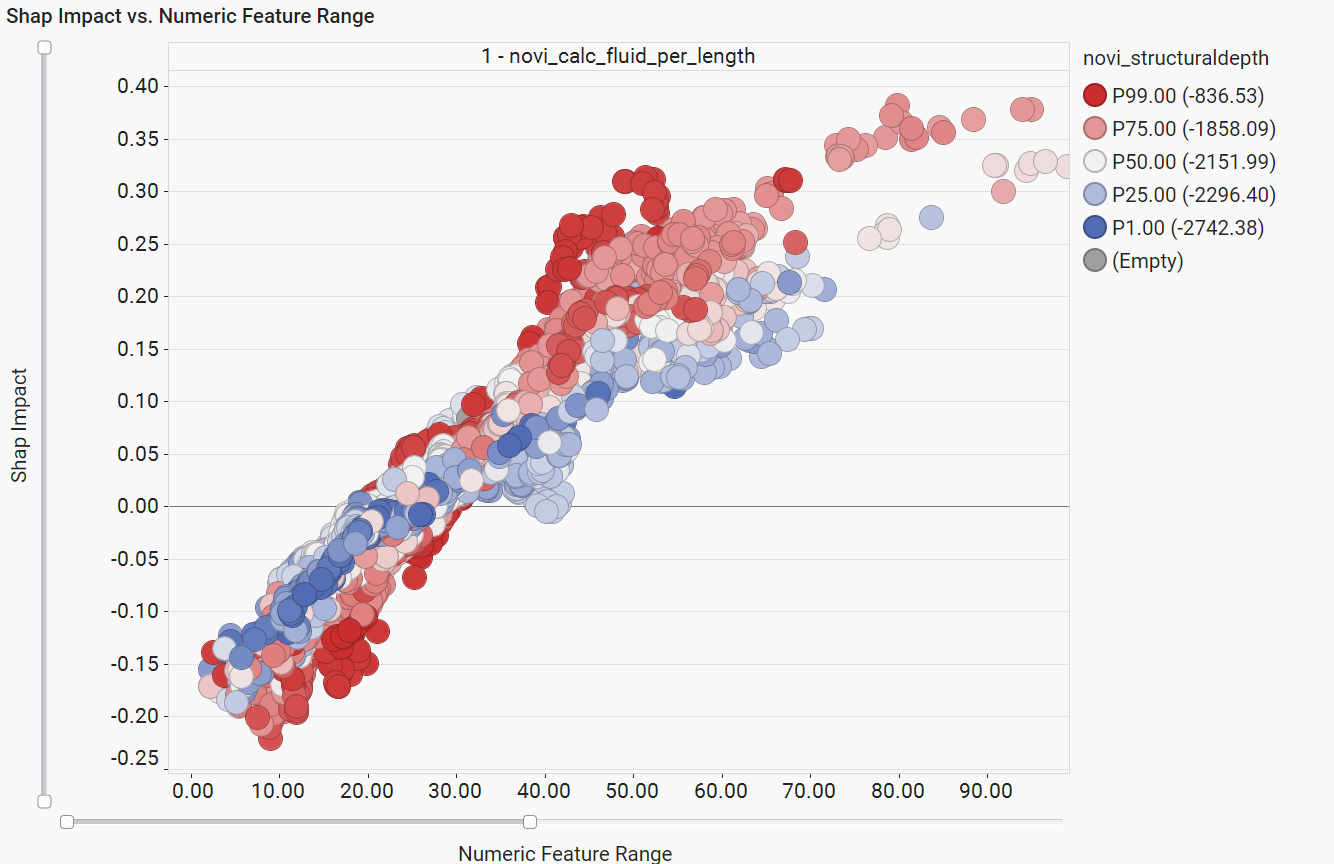 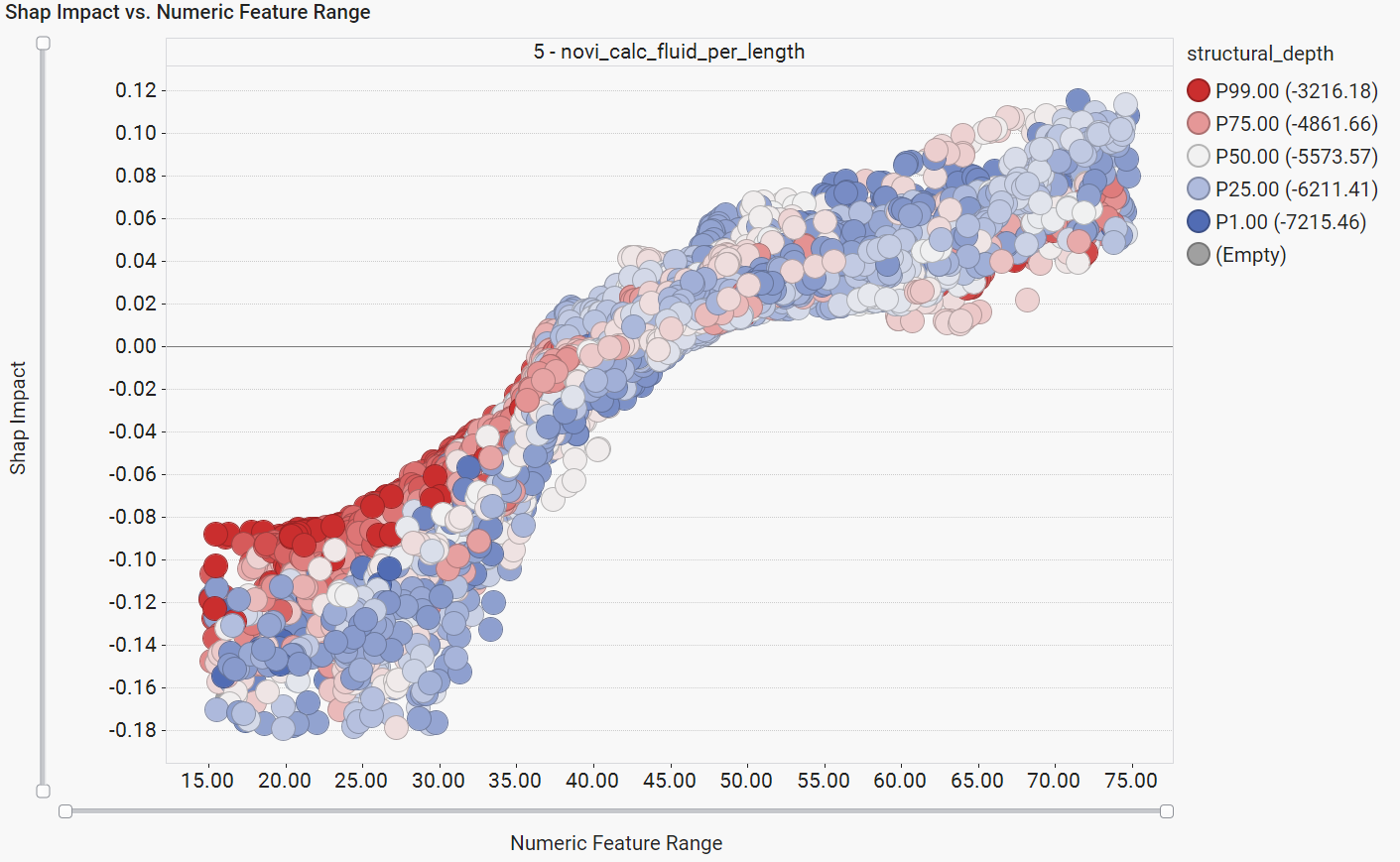 Structural Depth
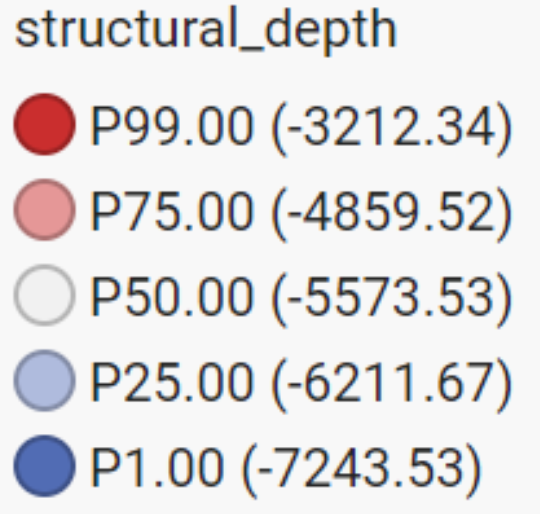 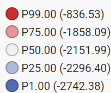 STAGE SPACING
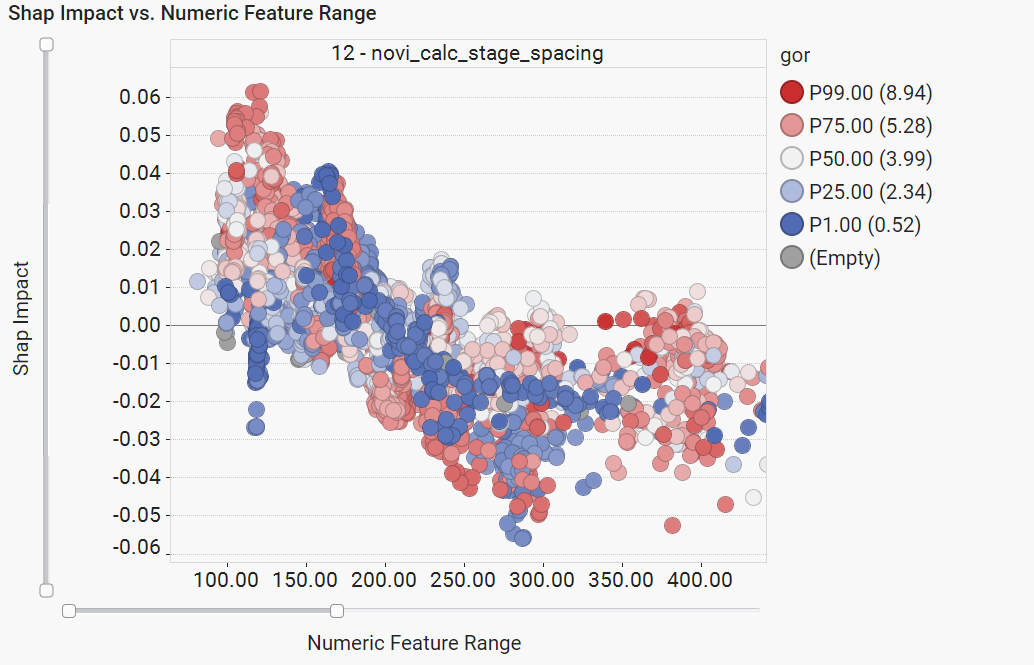 AVERAGE DISTANCE - CLOSEST 6 NEIGHBORS
DJ
MIDLAND
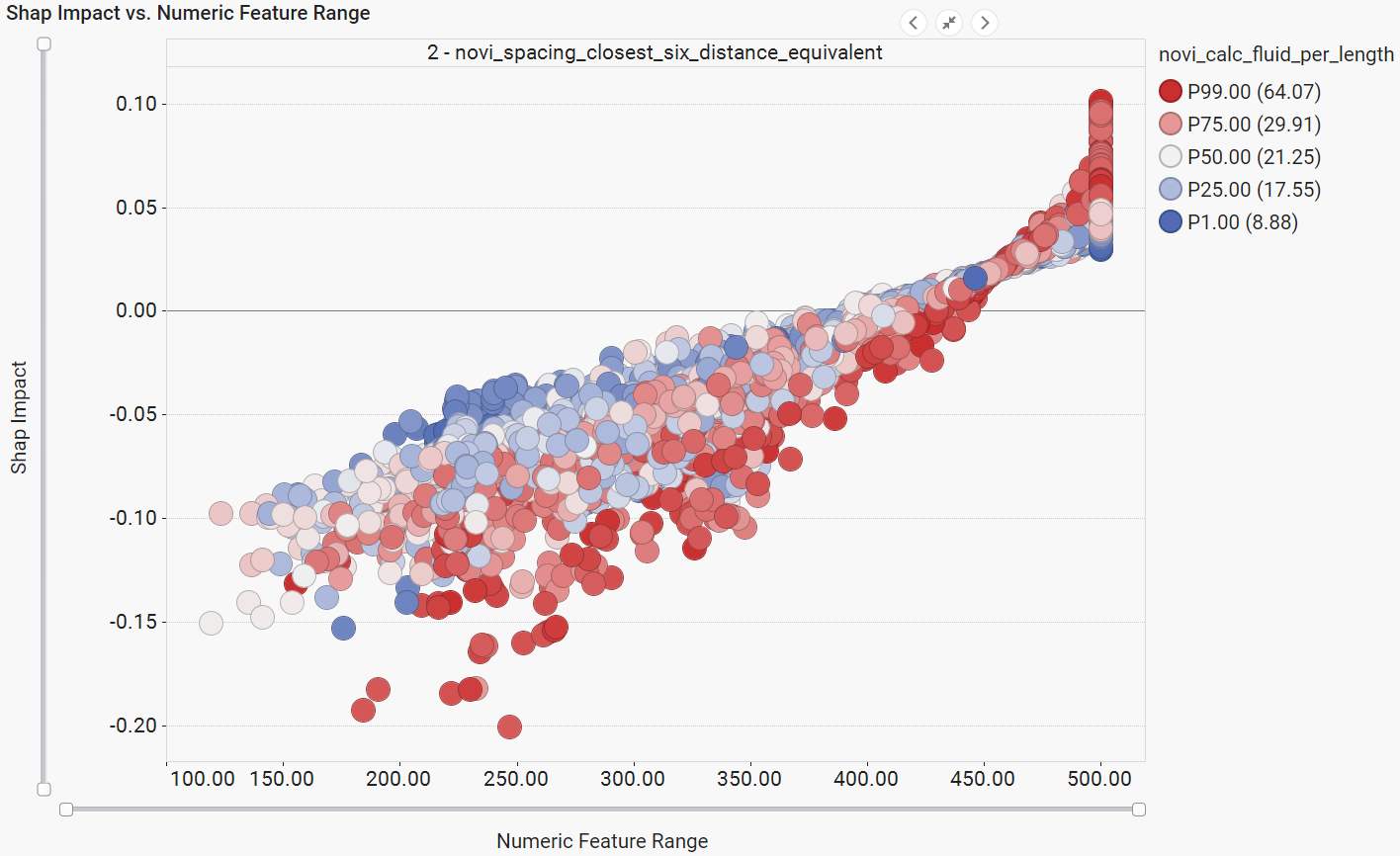 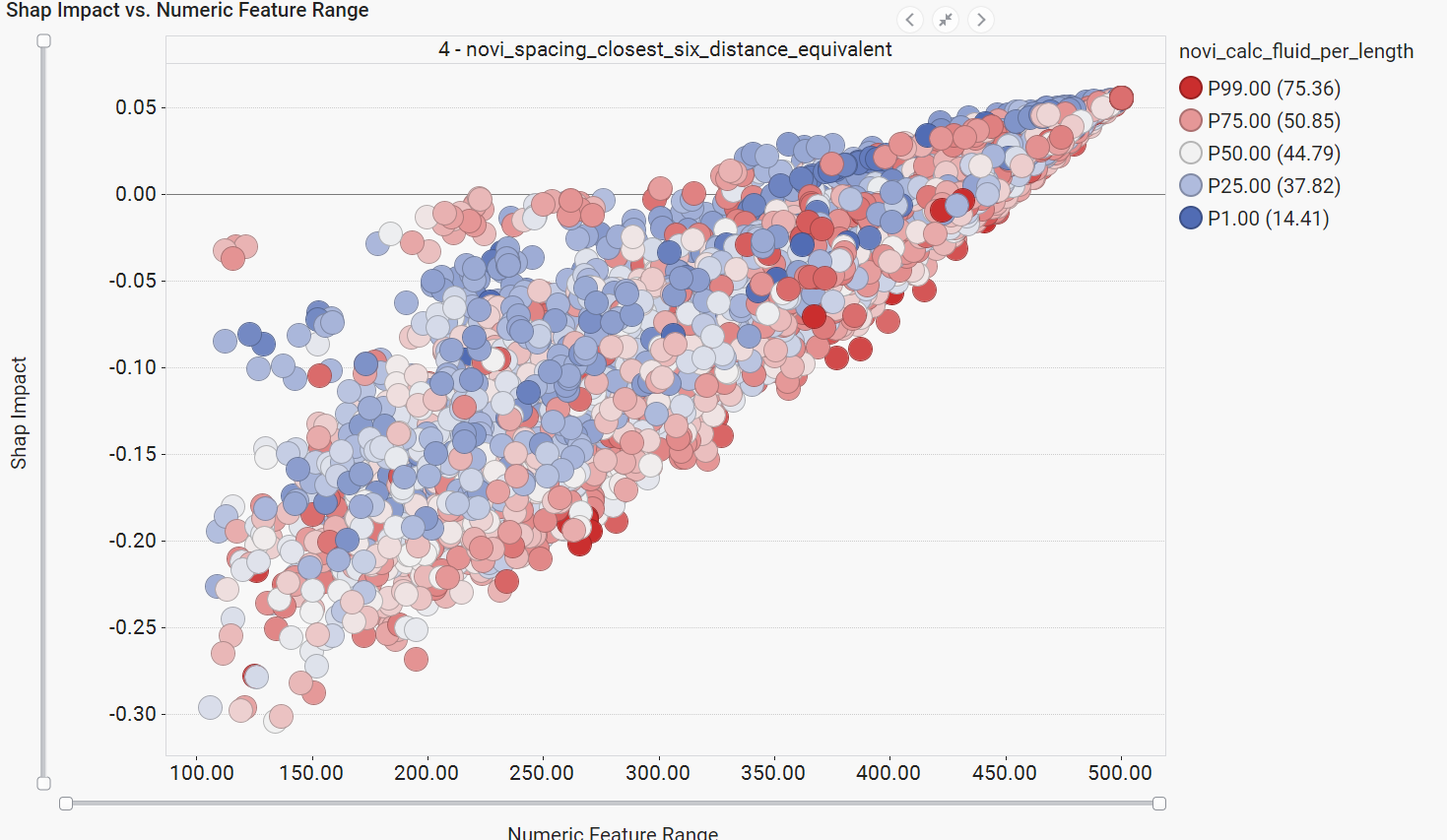 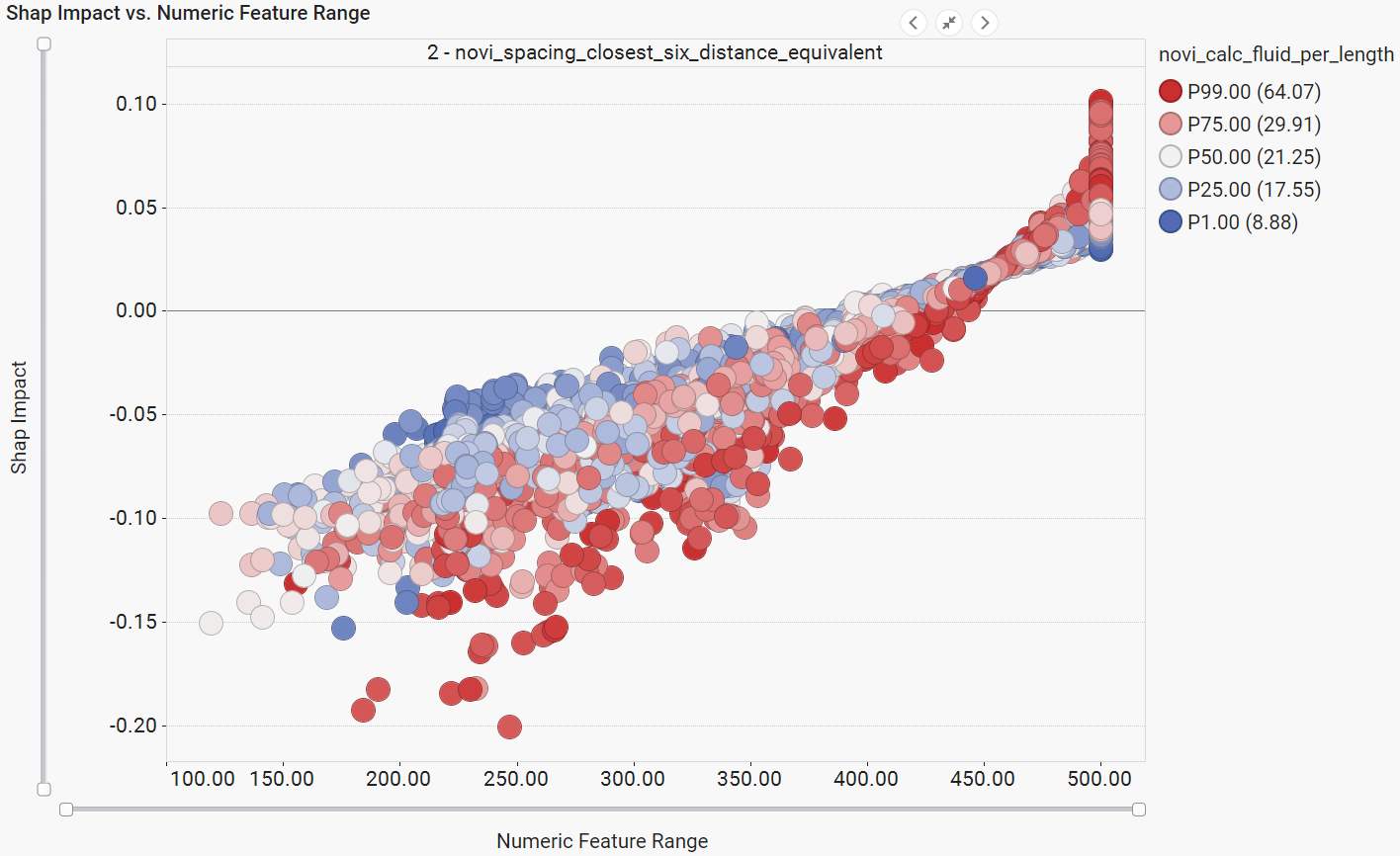 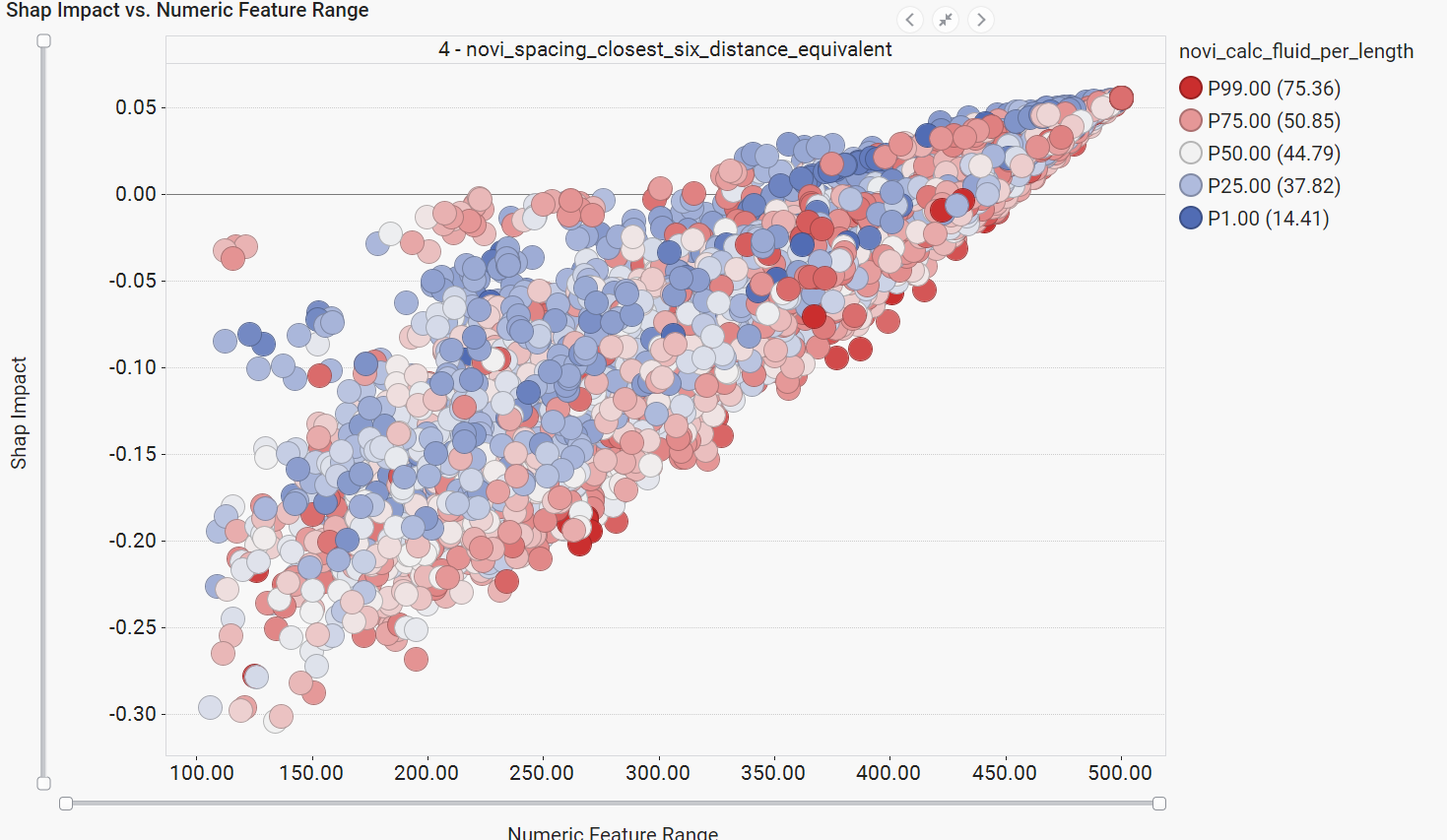 GOR
DJ
MIDLAND
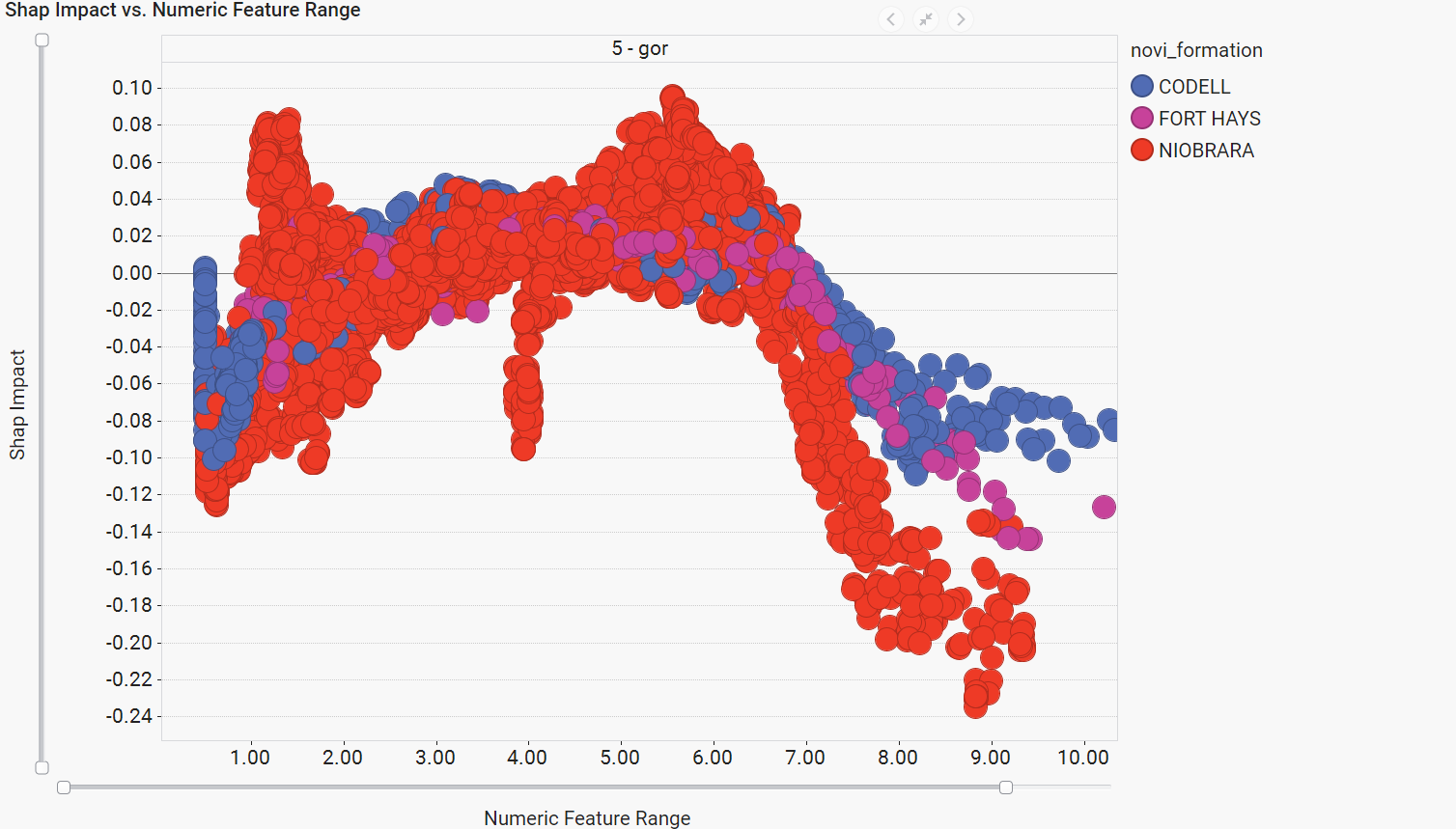 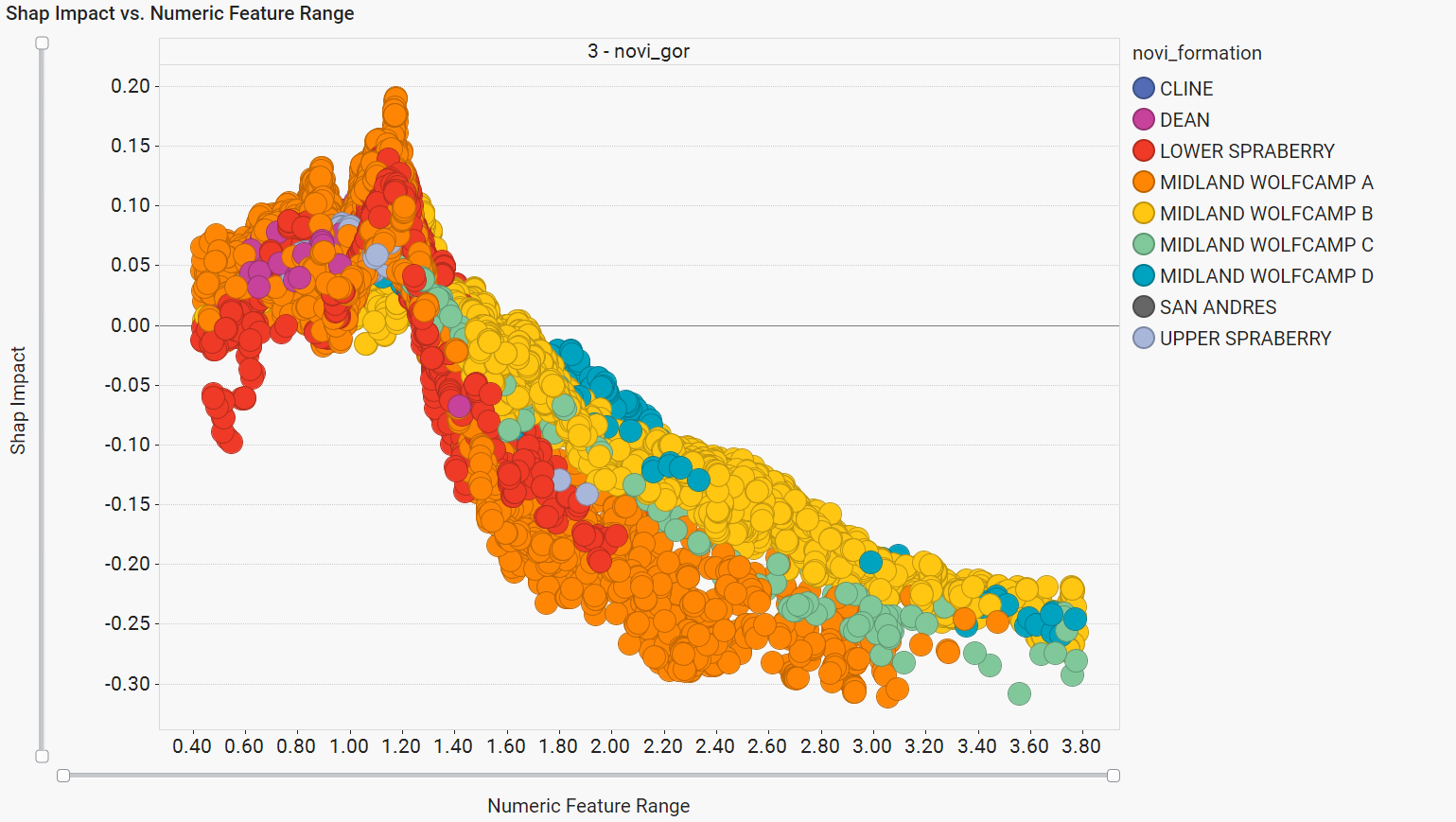 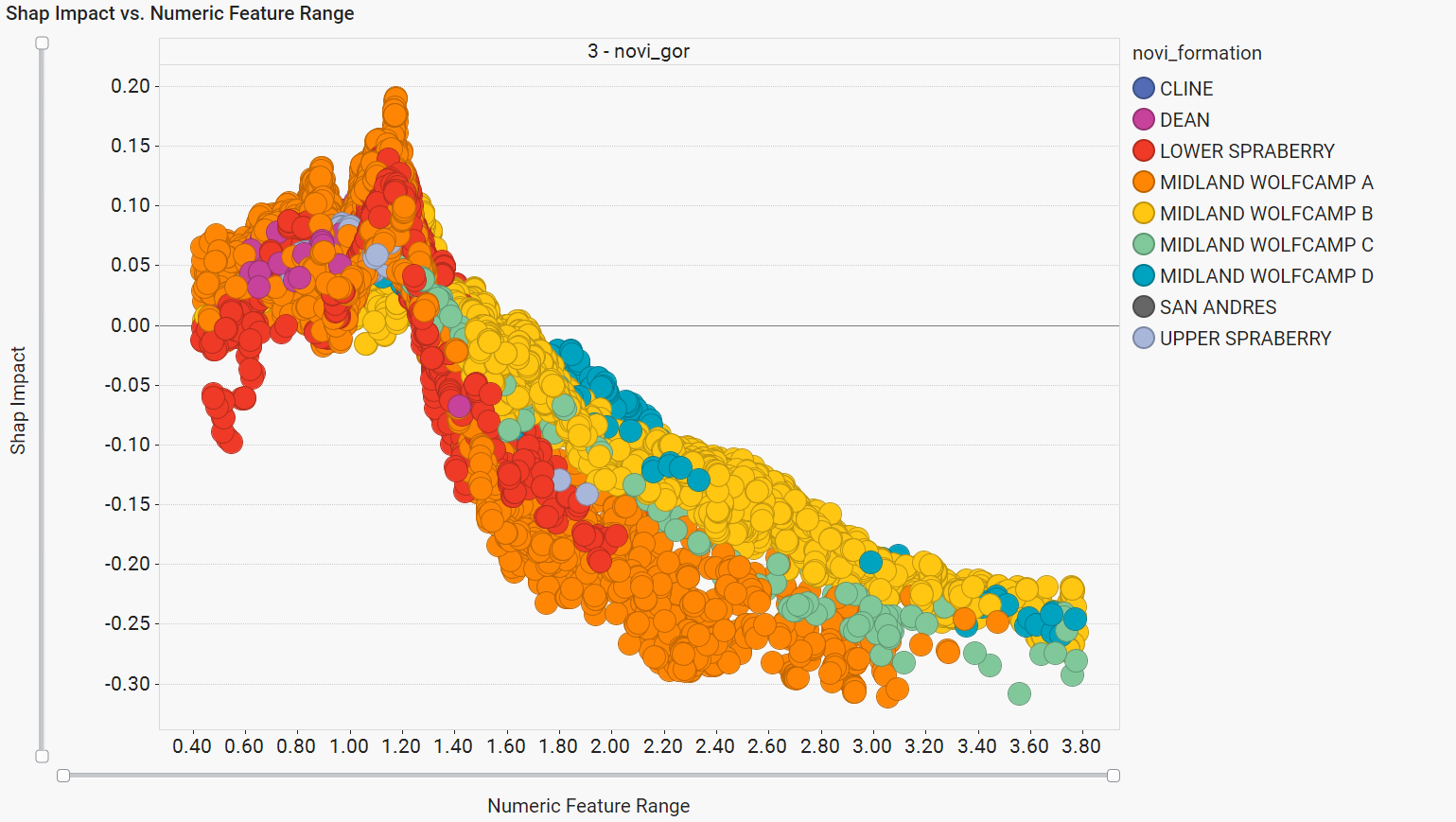 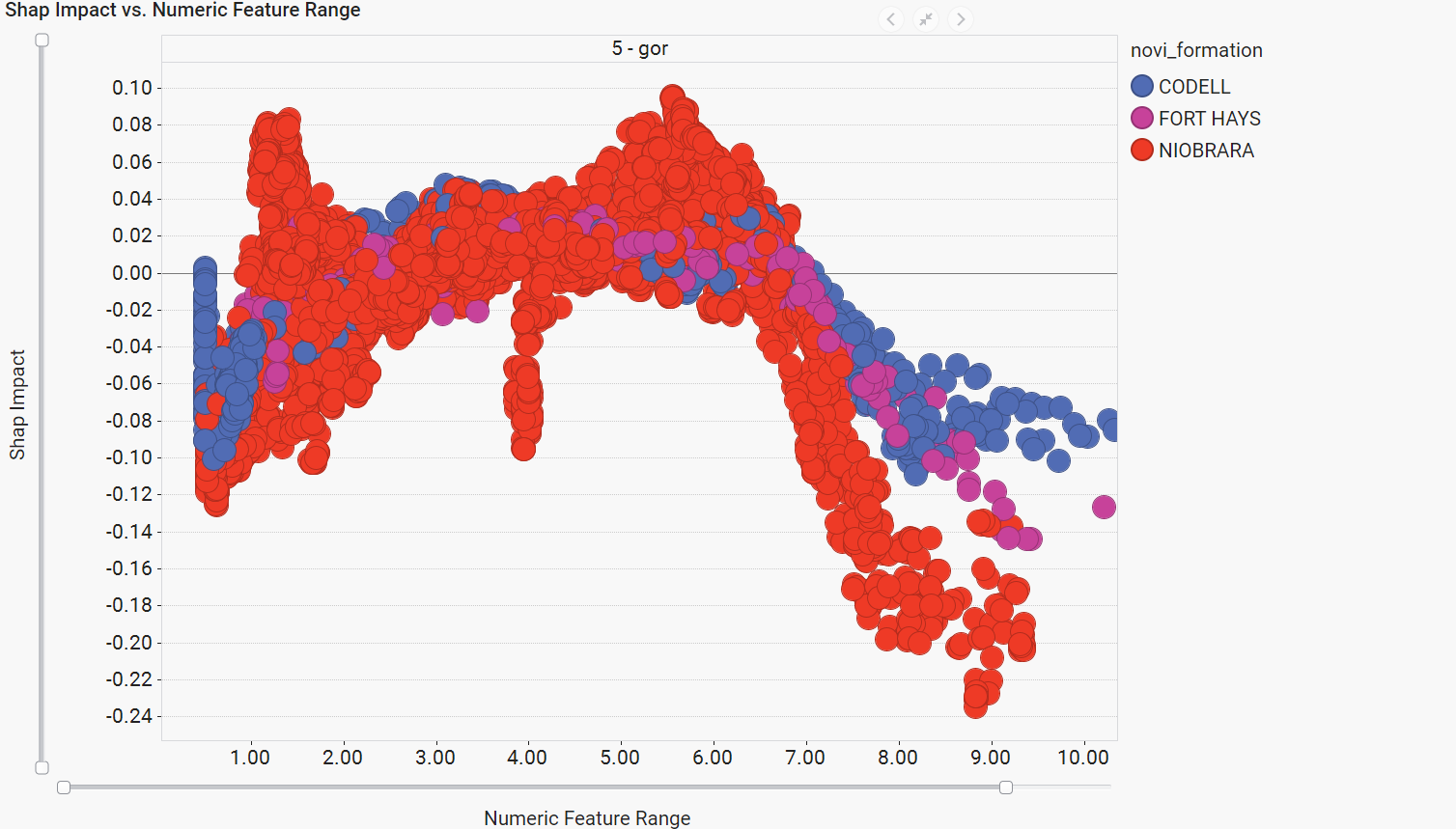 TOTAL GEOSHAP - DJ BASIN
Using the model outputs to understand total rock tendency to produce oil, water, and gas, independent of completions design & spacing/stacking
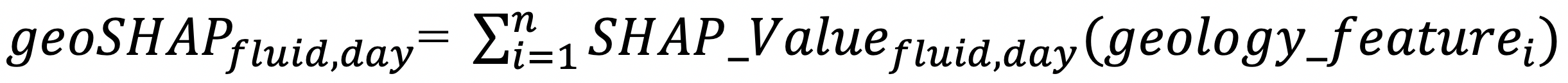 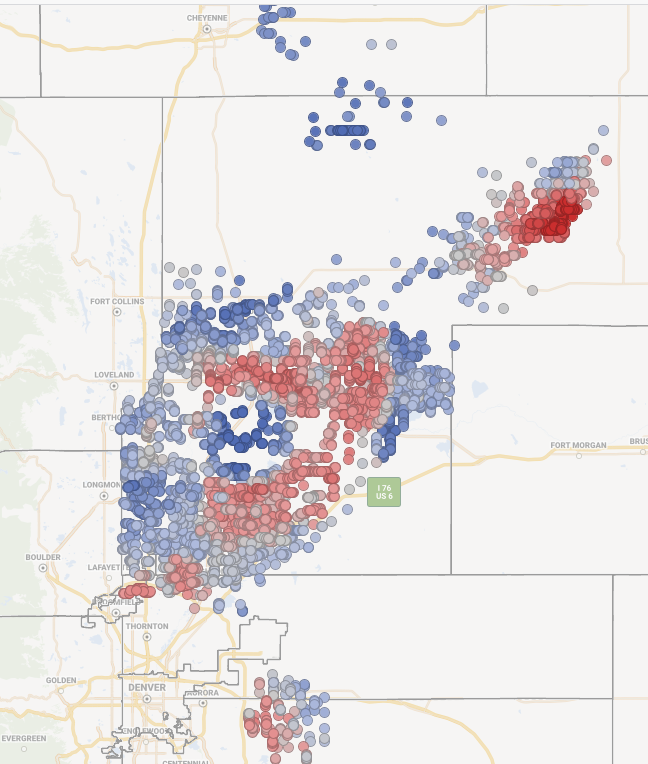 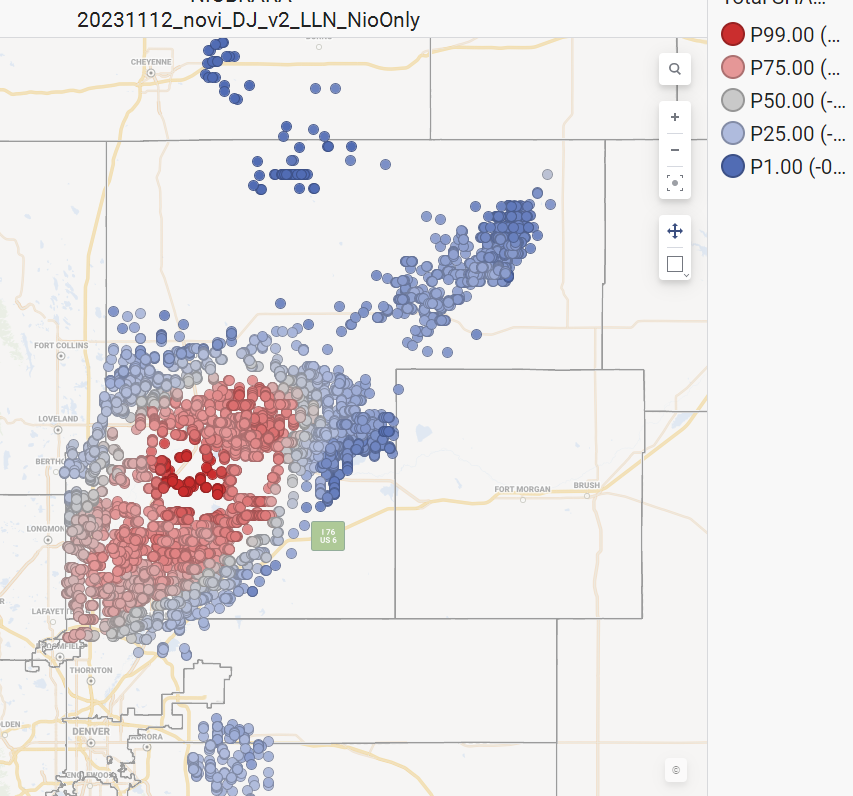 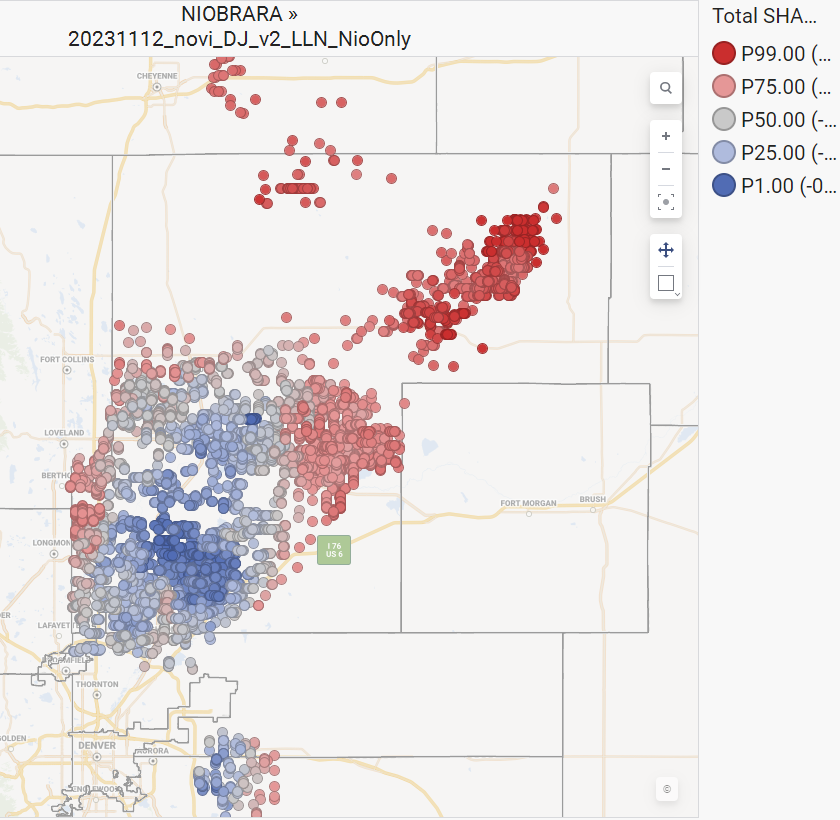 Oil
Gas
Water
More oil
More gas
More 
water
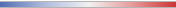 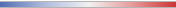 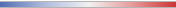 Less oil
Less gas
Less water
PRODUCTION DRIVERS OVER TIME - DJ
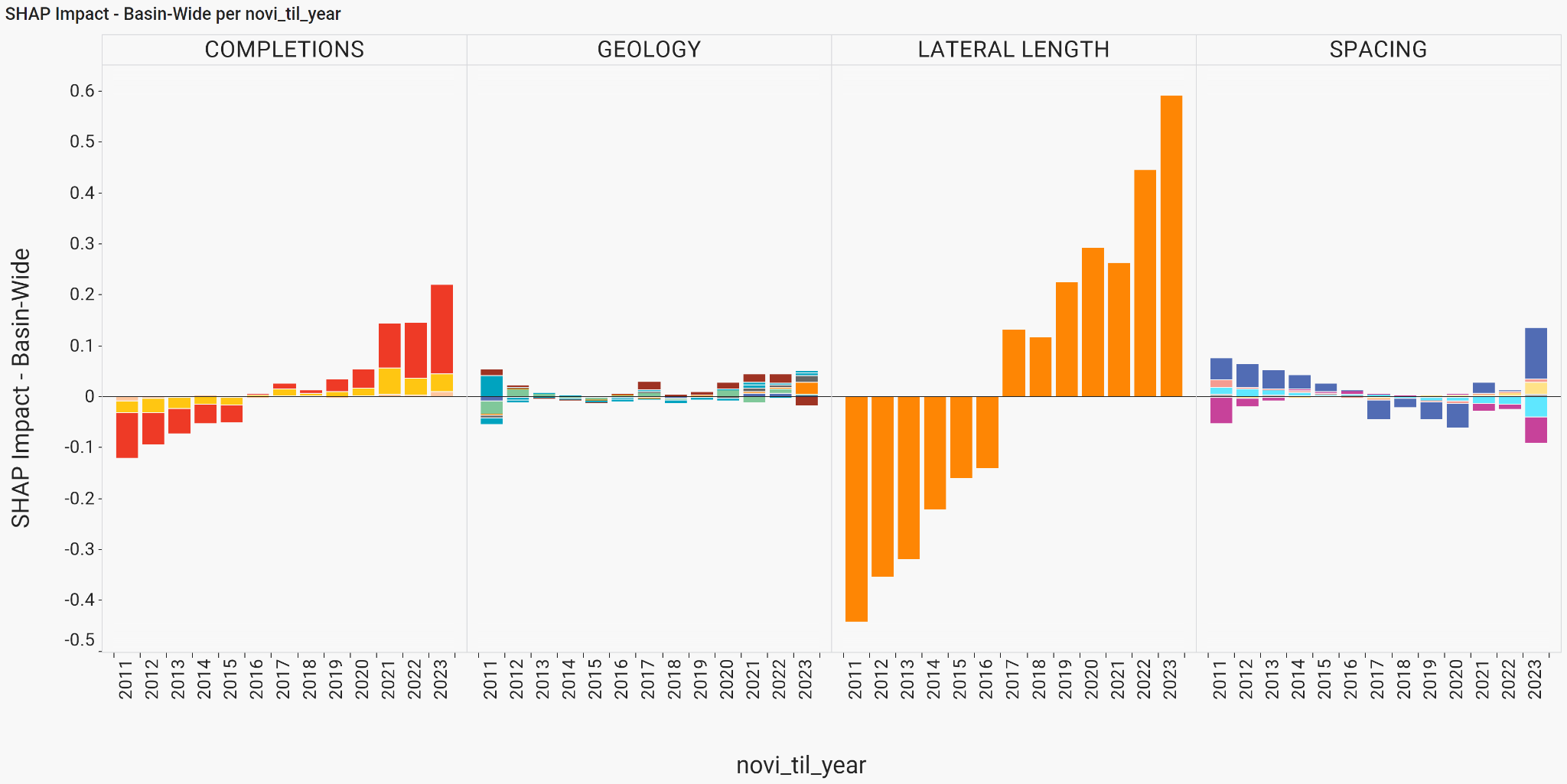 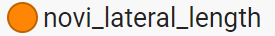 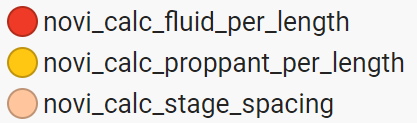 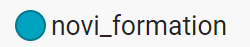 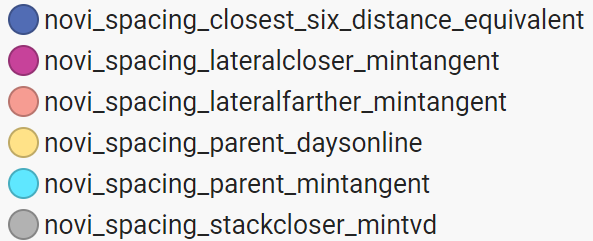 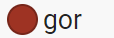 Lateral Length biggest driver over last decade; still improving
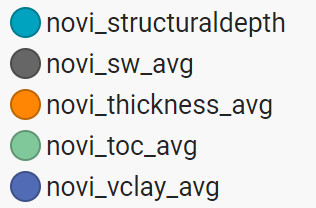 Spacing negative impact has moderated since 2020
Completions impact continues to increase; step change in 2021
Geology impact relatively consistent each year; no major change in rock quality drilled
Year of first production
PRODUCTION DRIVERS OVER TIME - MIDLAND
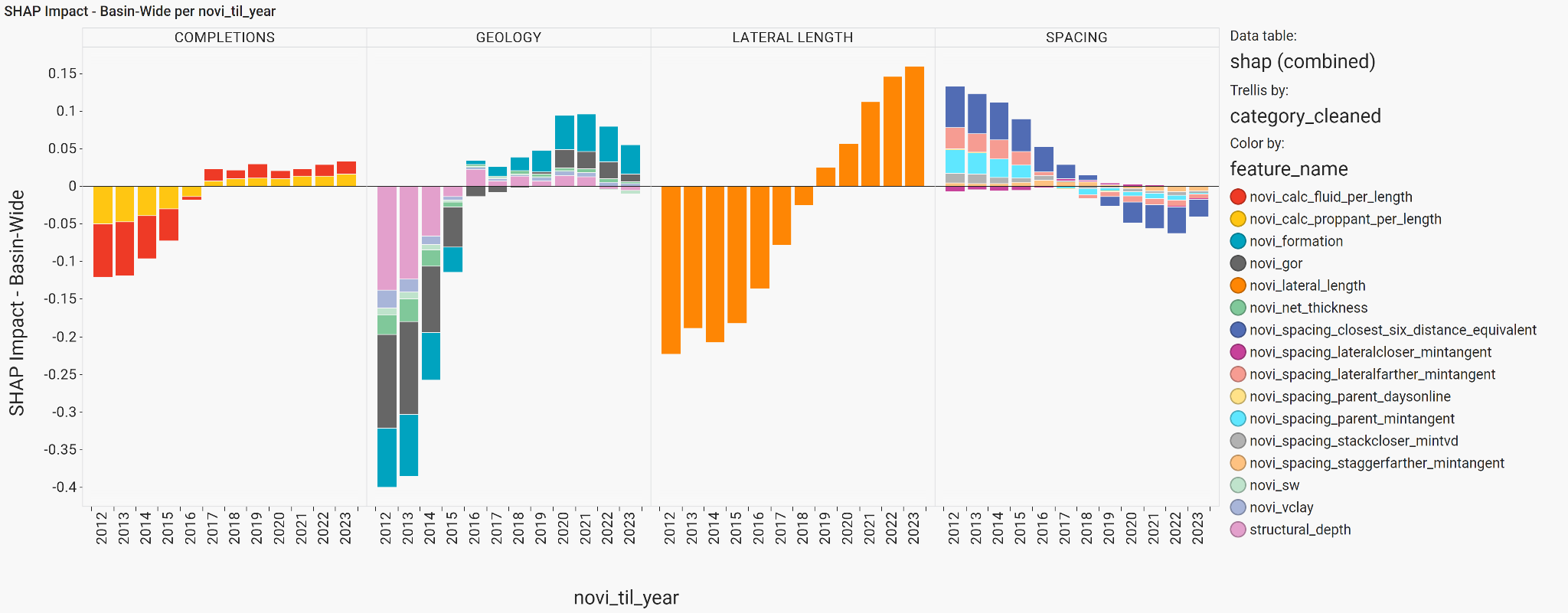 Spacing & parent-child huge negative driver since early days
Lateral length gains continue through 2023
2020-2021: 
serious high-grading
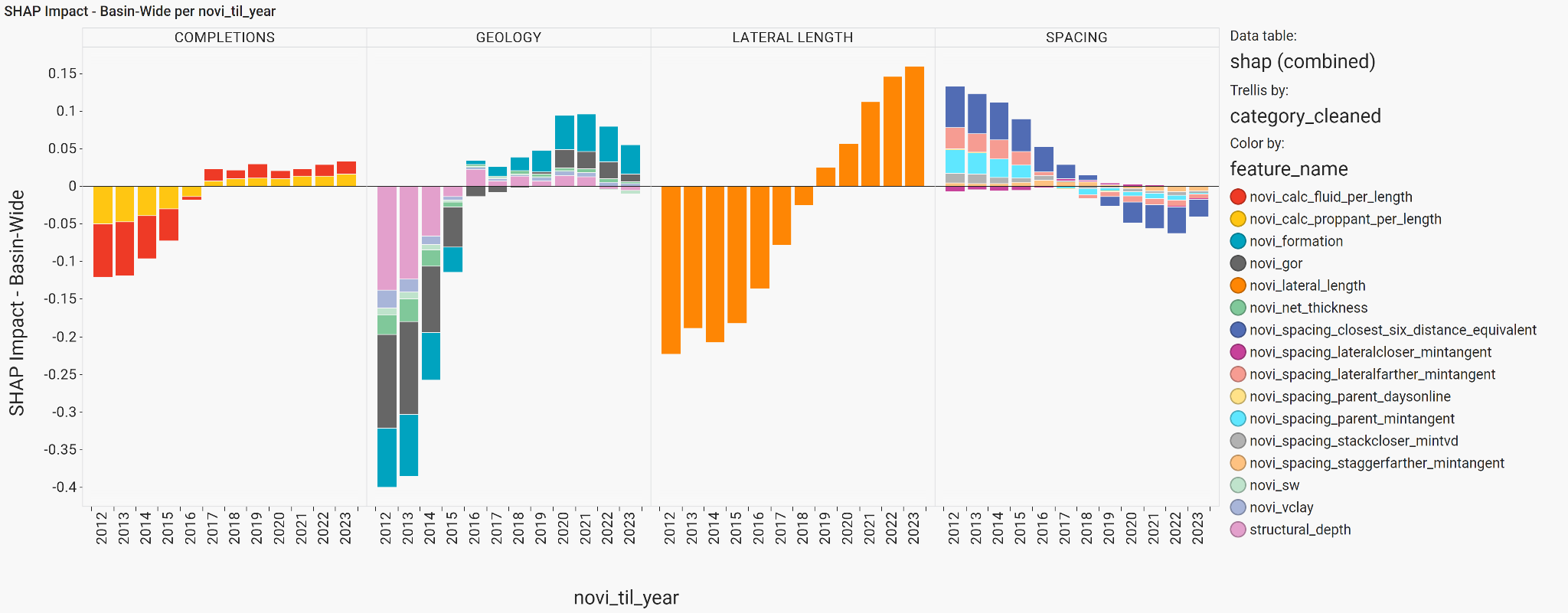 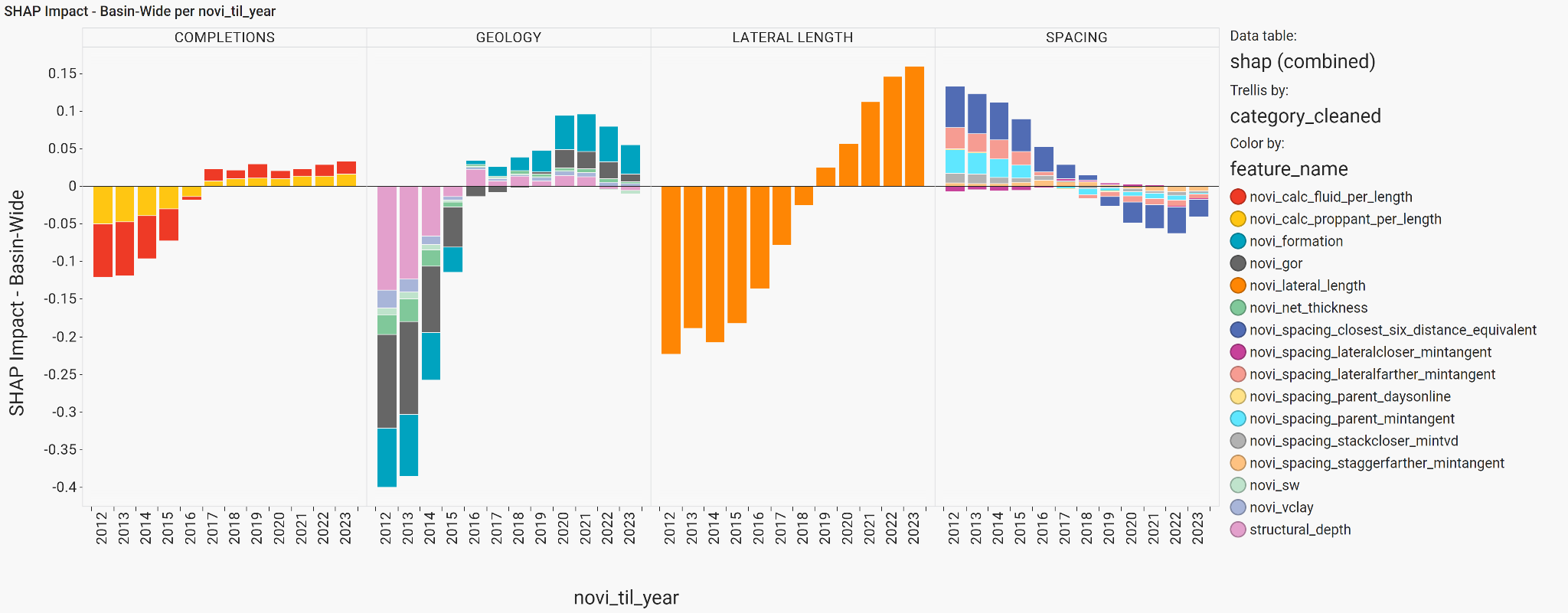 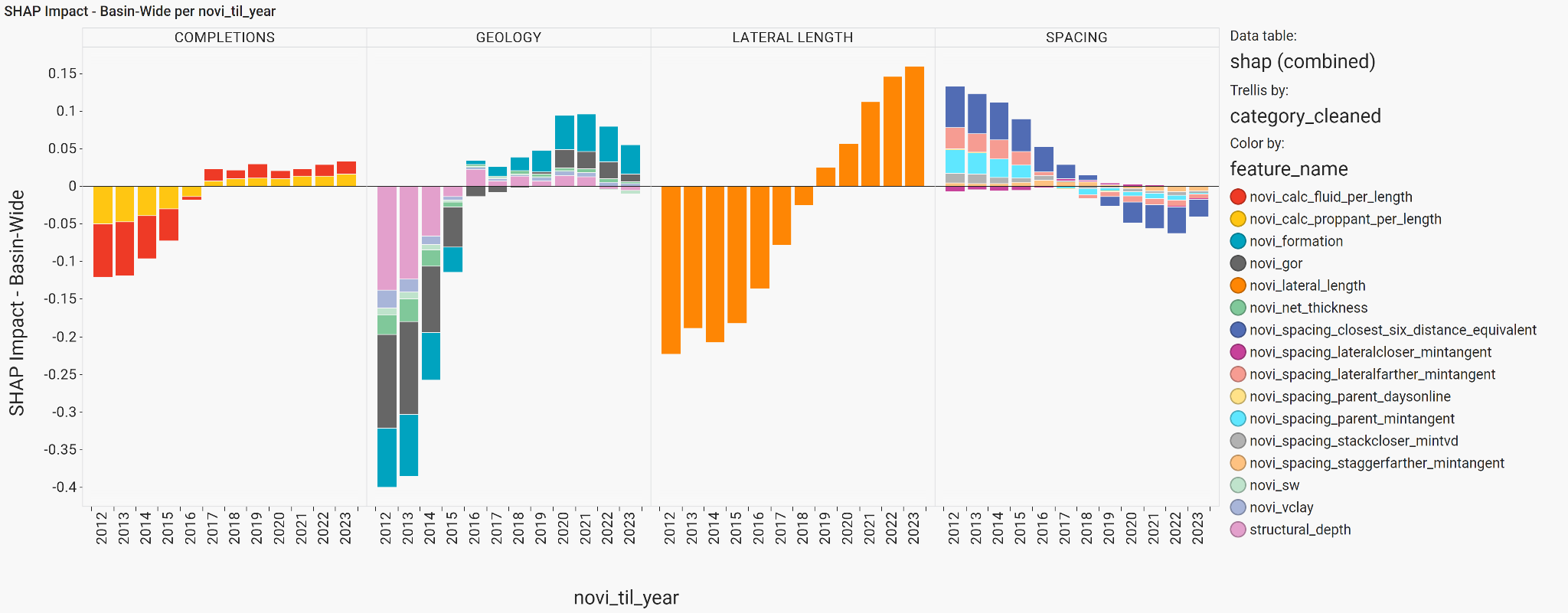 2012-2017: big improvement in completions impact
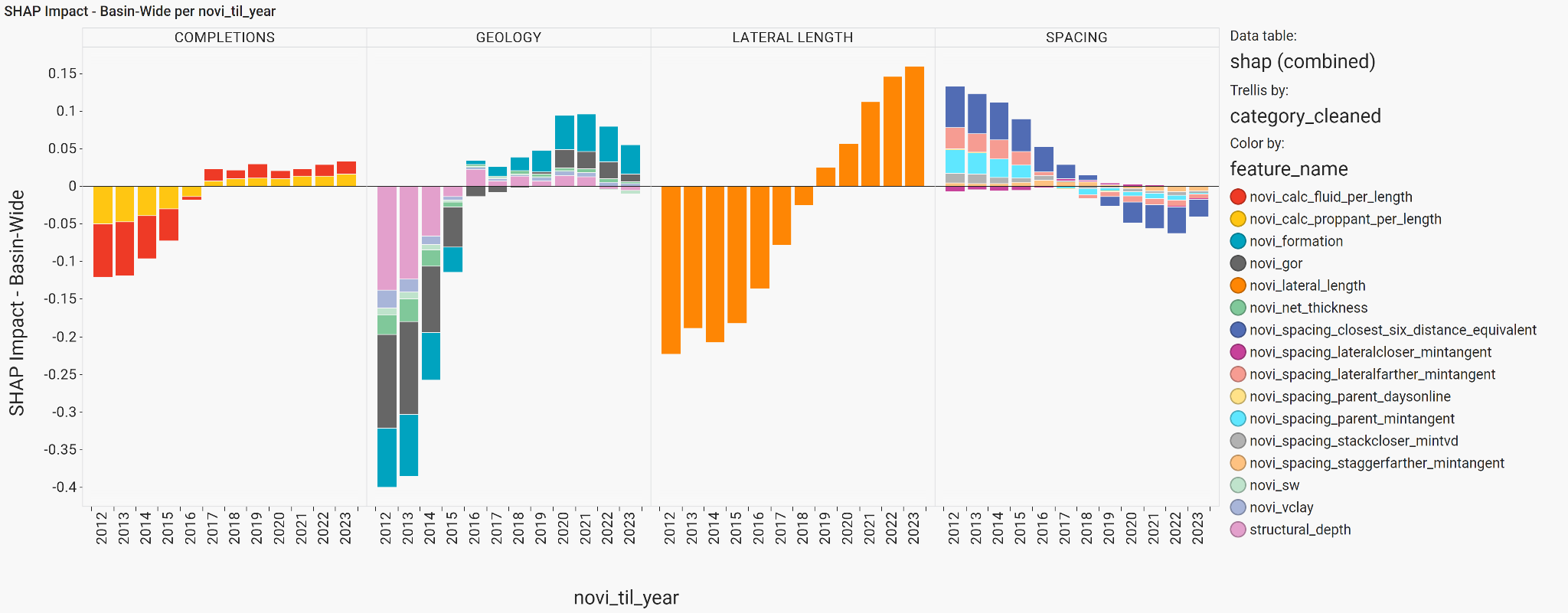 2012-2017: major improvement in rock quality as operators move focus from  southeastern to northwestern Midland
Year of first production
PRODUCTION DRIVERS OVER TIME - DJ BIG OPERATORS
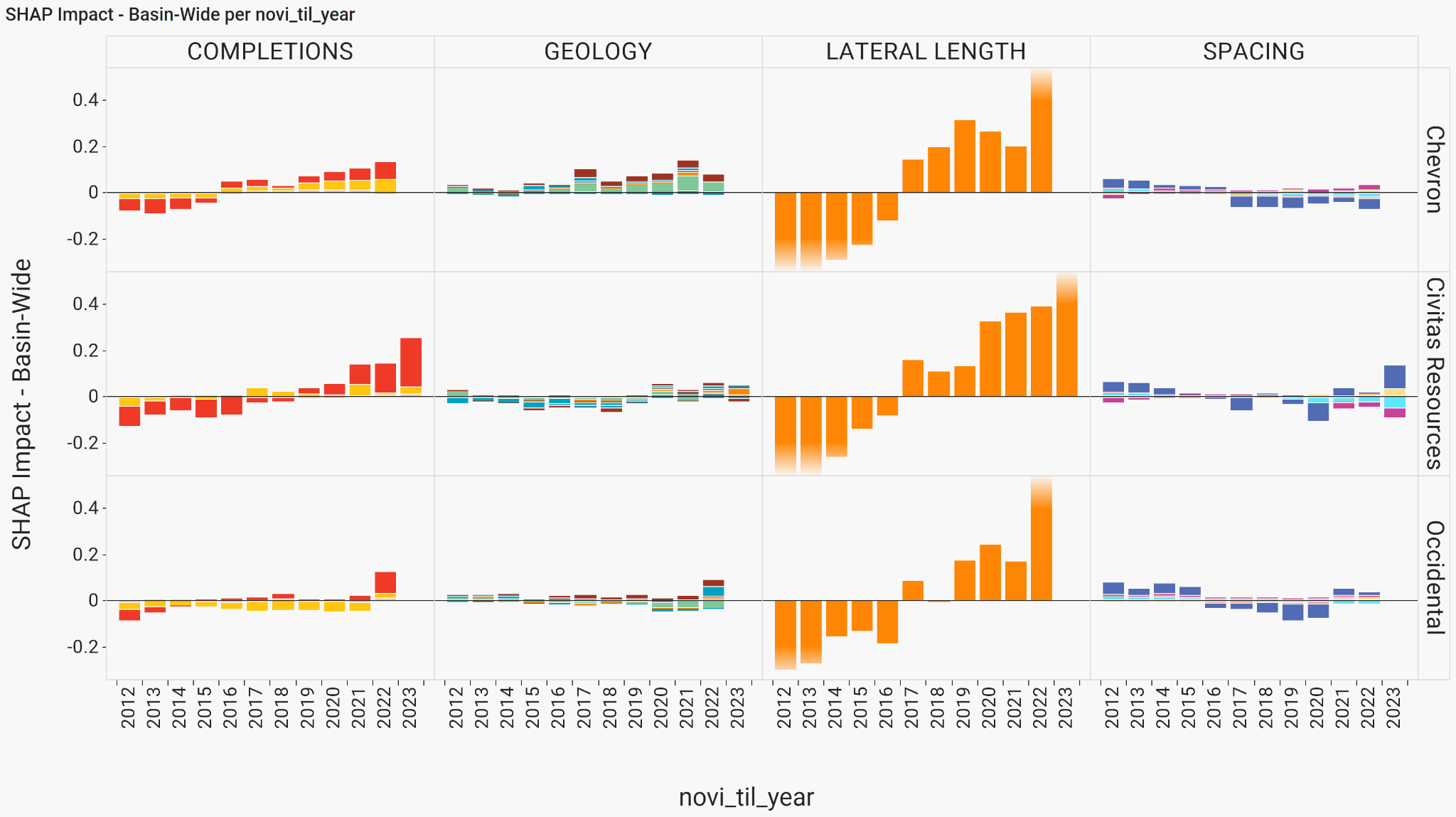 Year of first production
Wells by current operator, not original
CONCLUSIONS
Well performance has been holding strong in the DJ, compared to the faltering in other plays.
A combination of longer laterals, more intense completions (especially fluid/ft), and wider interwell spacing have driven this trend.
In comparison to the Permian, the DJ saw less high-grading in 2020-201 and a larger impact of completions design post-2017.
Operator consolidation has been taking place during this period of innovation; this suggests well performance in other basins may also hold steady or improve as they consolidate.
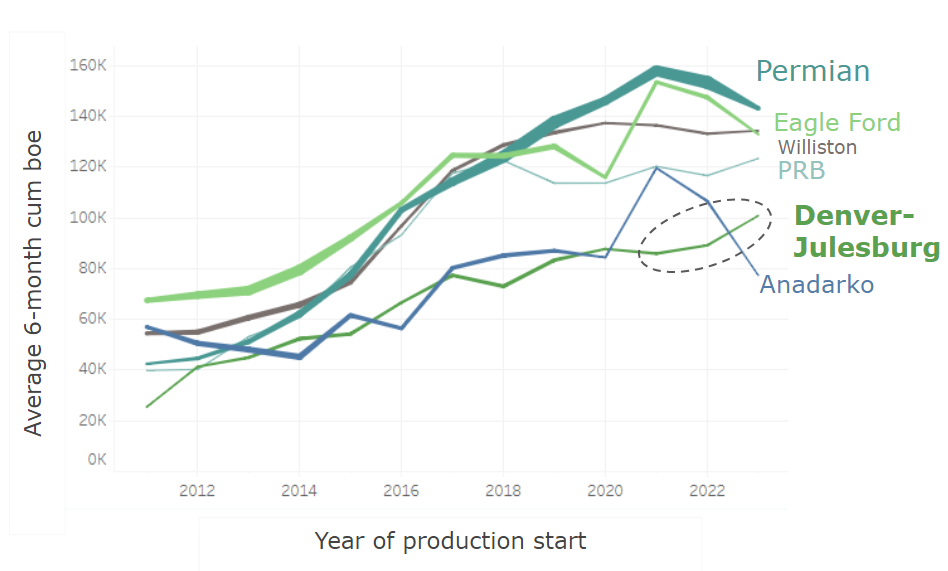 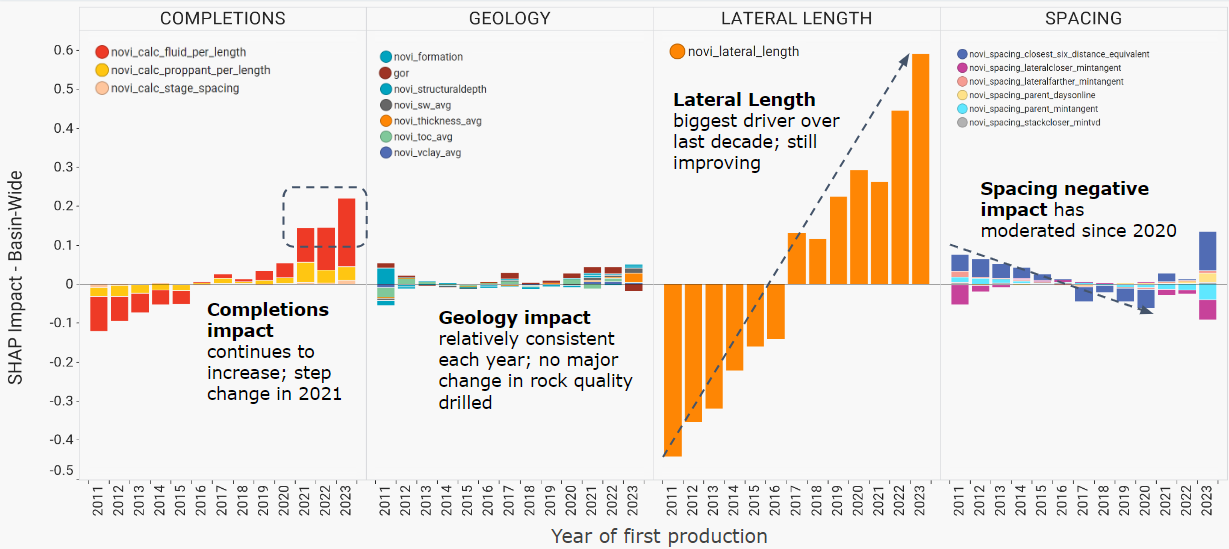 Thanks!

Feel free to reach out any time: tcross@novilabs.com
or find me on LinkedIn
GAS OIL RATIO :: DJ BASIN
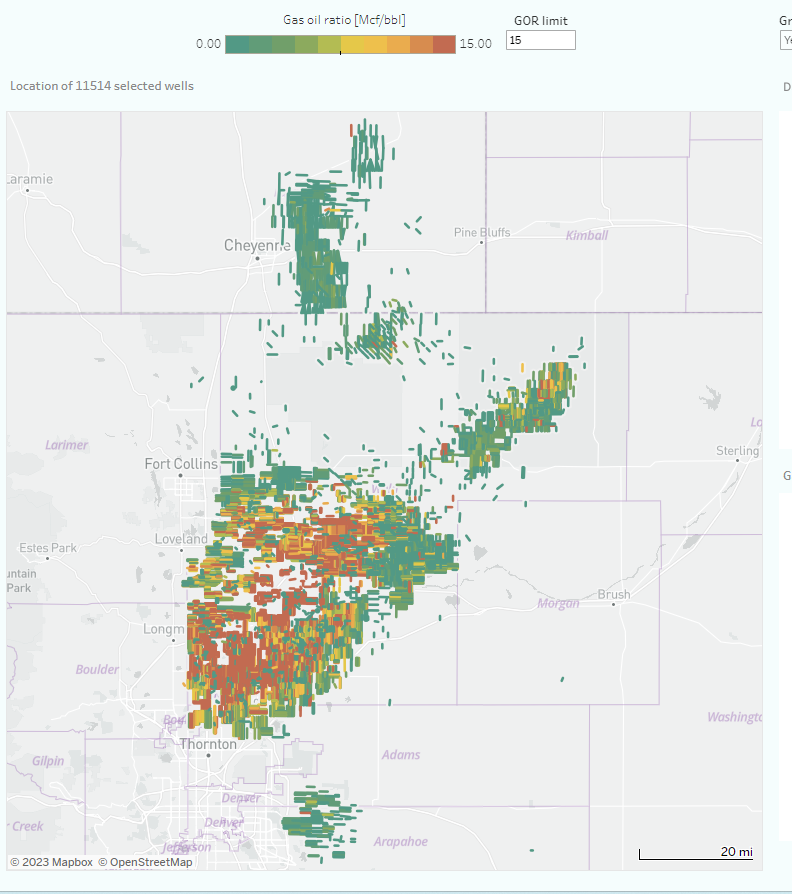 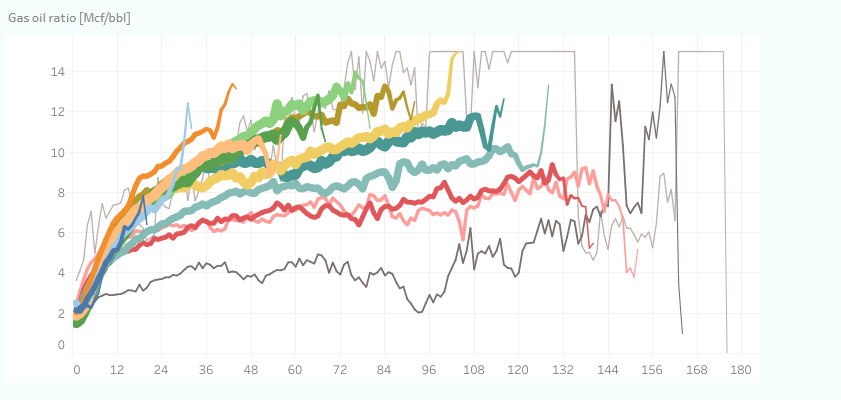 MODEL ERRORS - DJ & MIDLAND
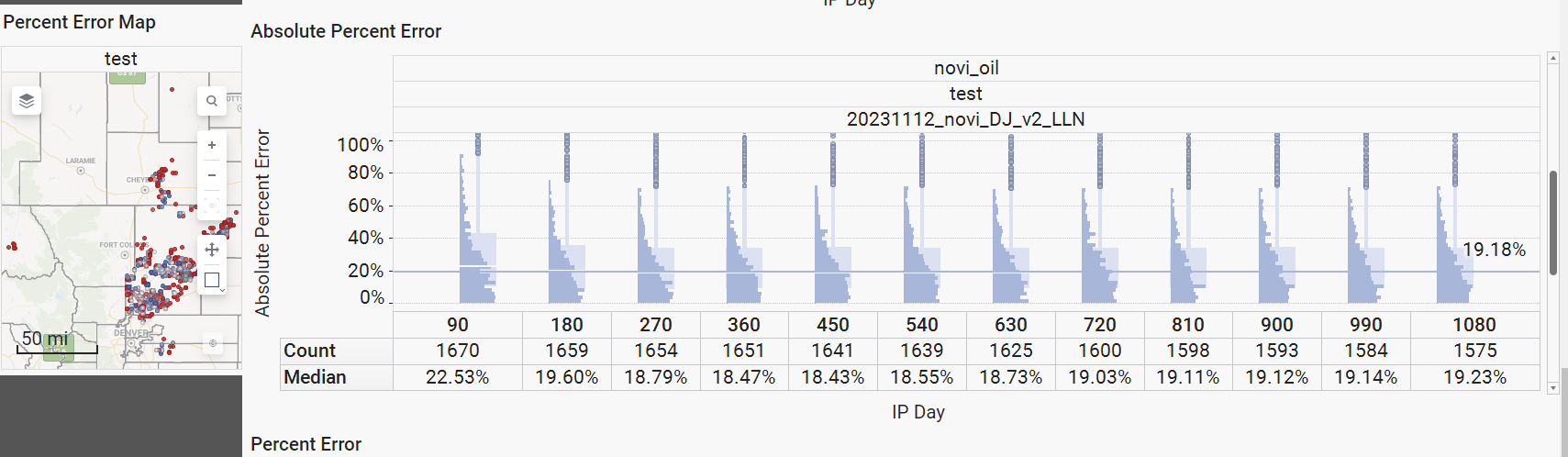 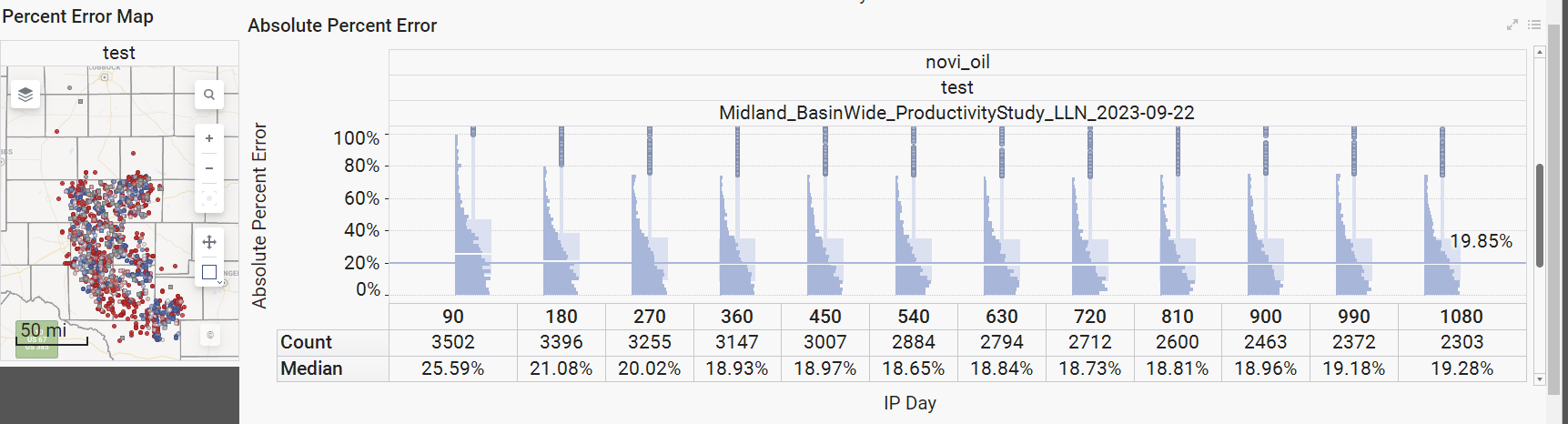 WOR - DJ BASIN
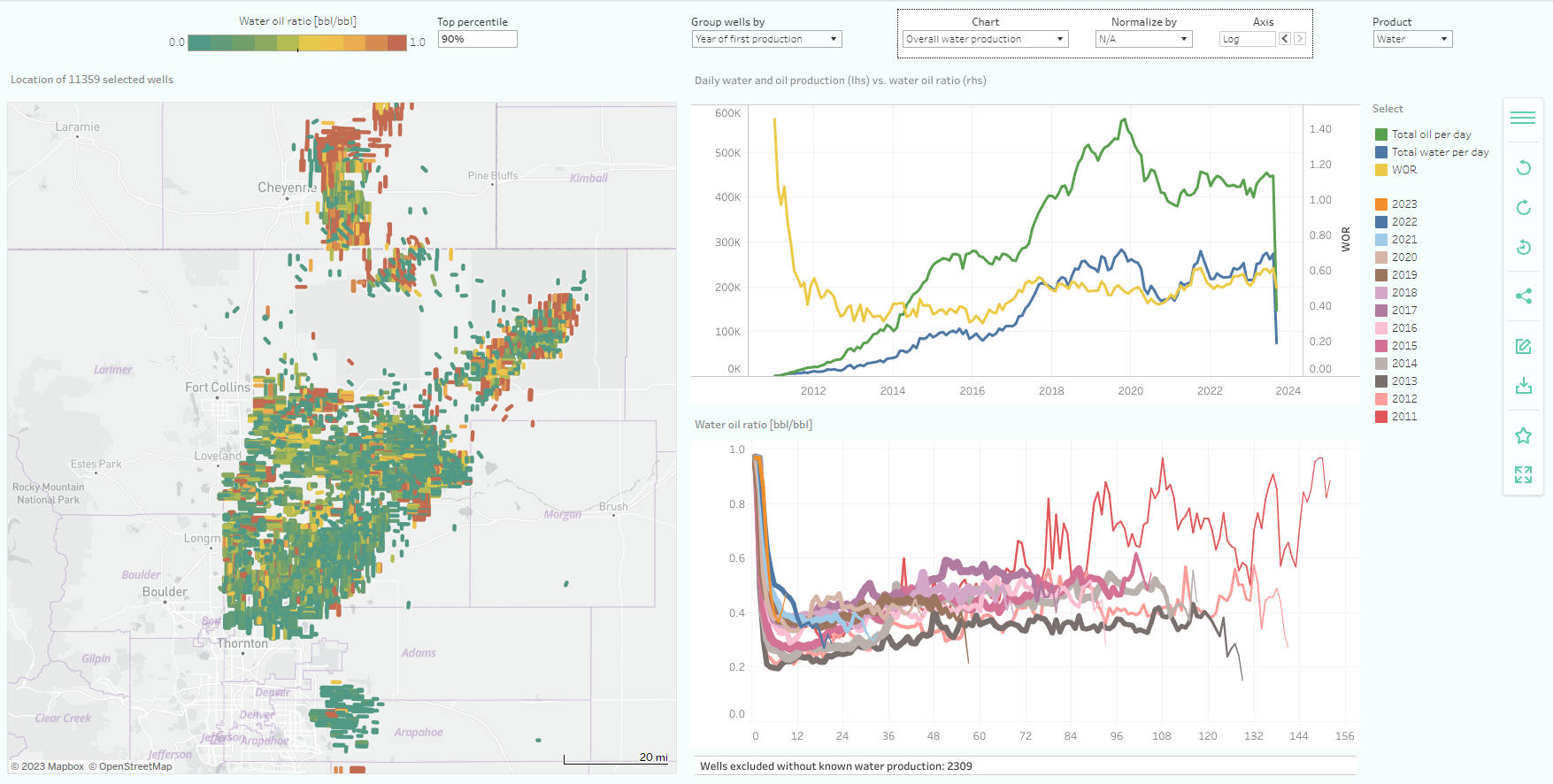